CHÀO MỪNG CÁC EM ĐẾN VỚI BUỔI HỌC NGÀY HÔM NAY!
Thế giới sinh vật vô cùng đa dạng và phong phú. Chúng phân bố khắp nơi trên trái đất , chúng tạo nên bức tranh thiên nhiên tươi đẹp và kì thú.
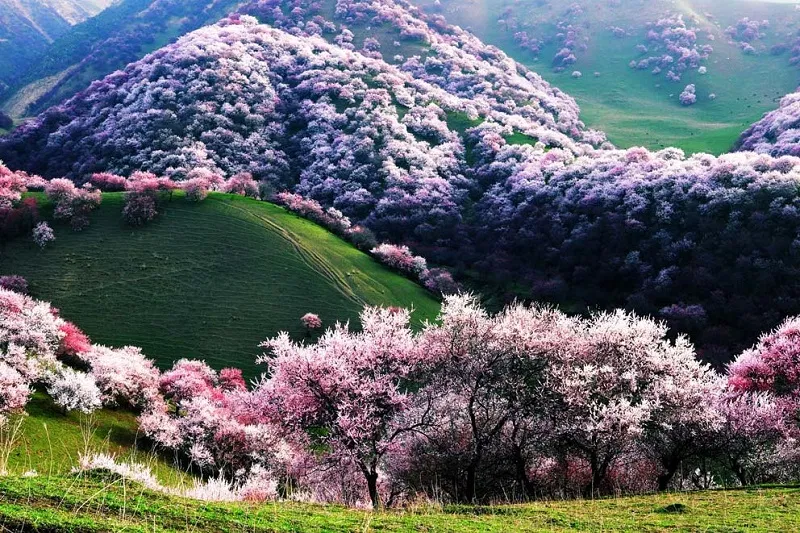 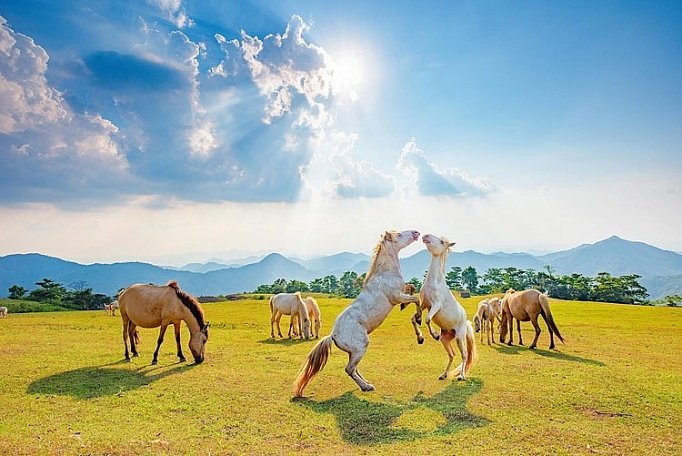 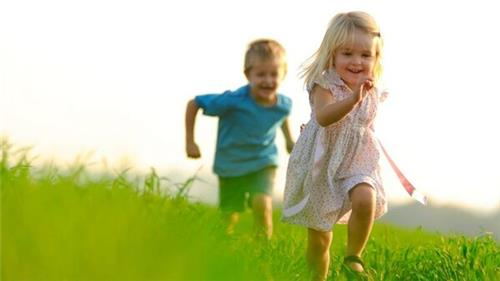 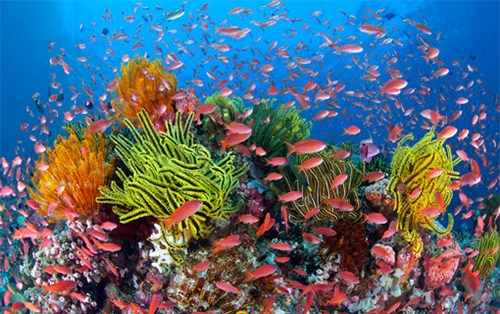 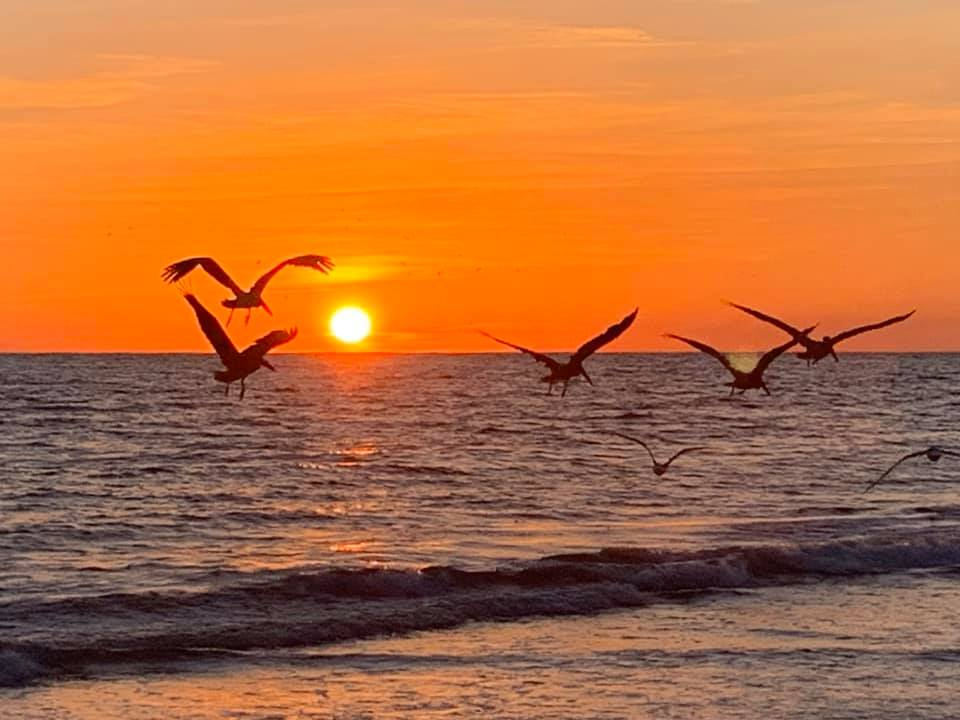 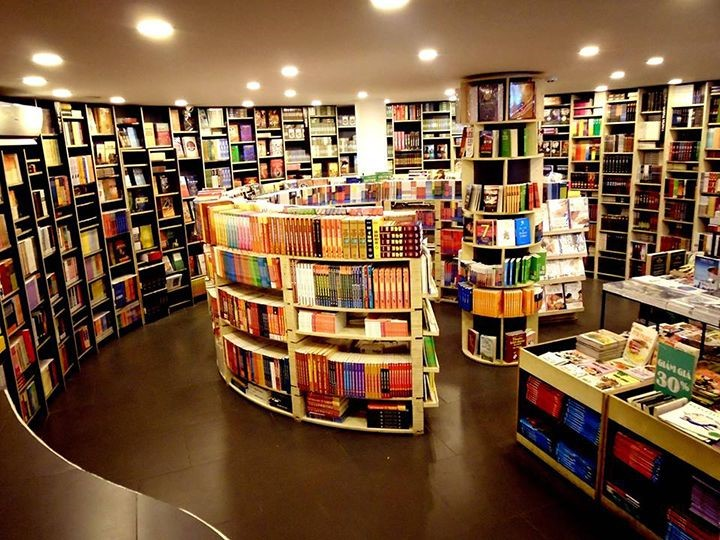 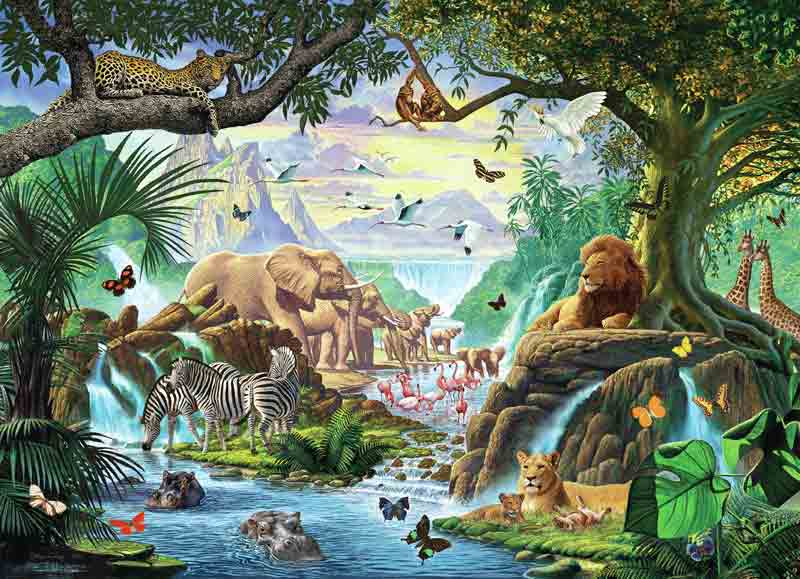 Để dễ dàng tìm ra một loài sinh vật trong vô số các loài sinh vật trong tự nhiên, các nhà khoa học đã làm như thế nào?
?
Khi vào một hiệu sách lớn, em có dễ dàng tìm được quyển sách mình cần không? Vì sao?
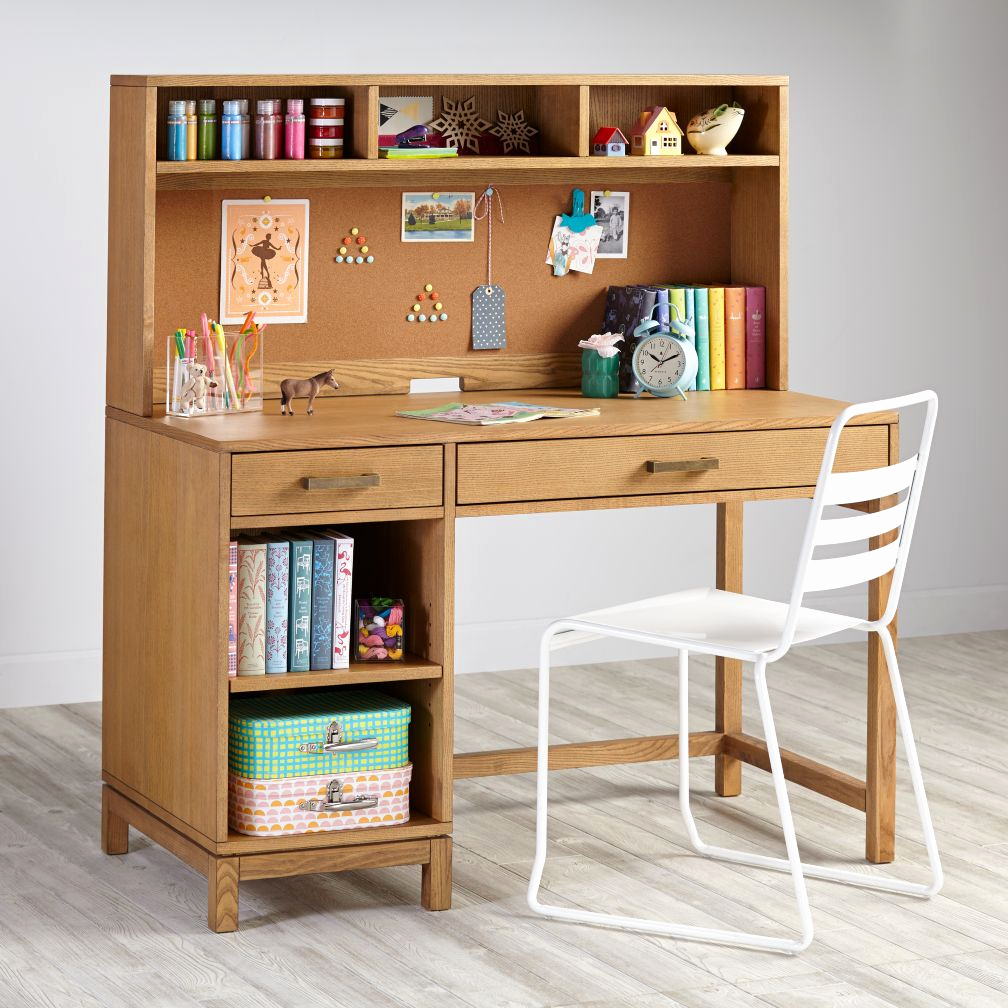 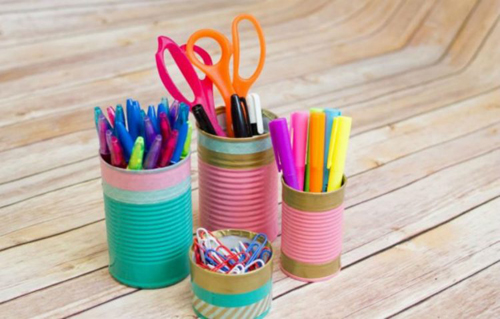 ?1.  Em hãy sắp xếp sách vở và đồ dùng học tập thành từng nhóm dựa vào đặc điểm chung giữa chúng.
2. Phân loại đó giúp ích gì cho em?
CHƯƠNG VII: ĐA DẠNG THẾ GIỚI SỐNG
BÀI 22. HỆ THỐNG PHÂN LOẠI SINH VẬT
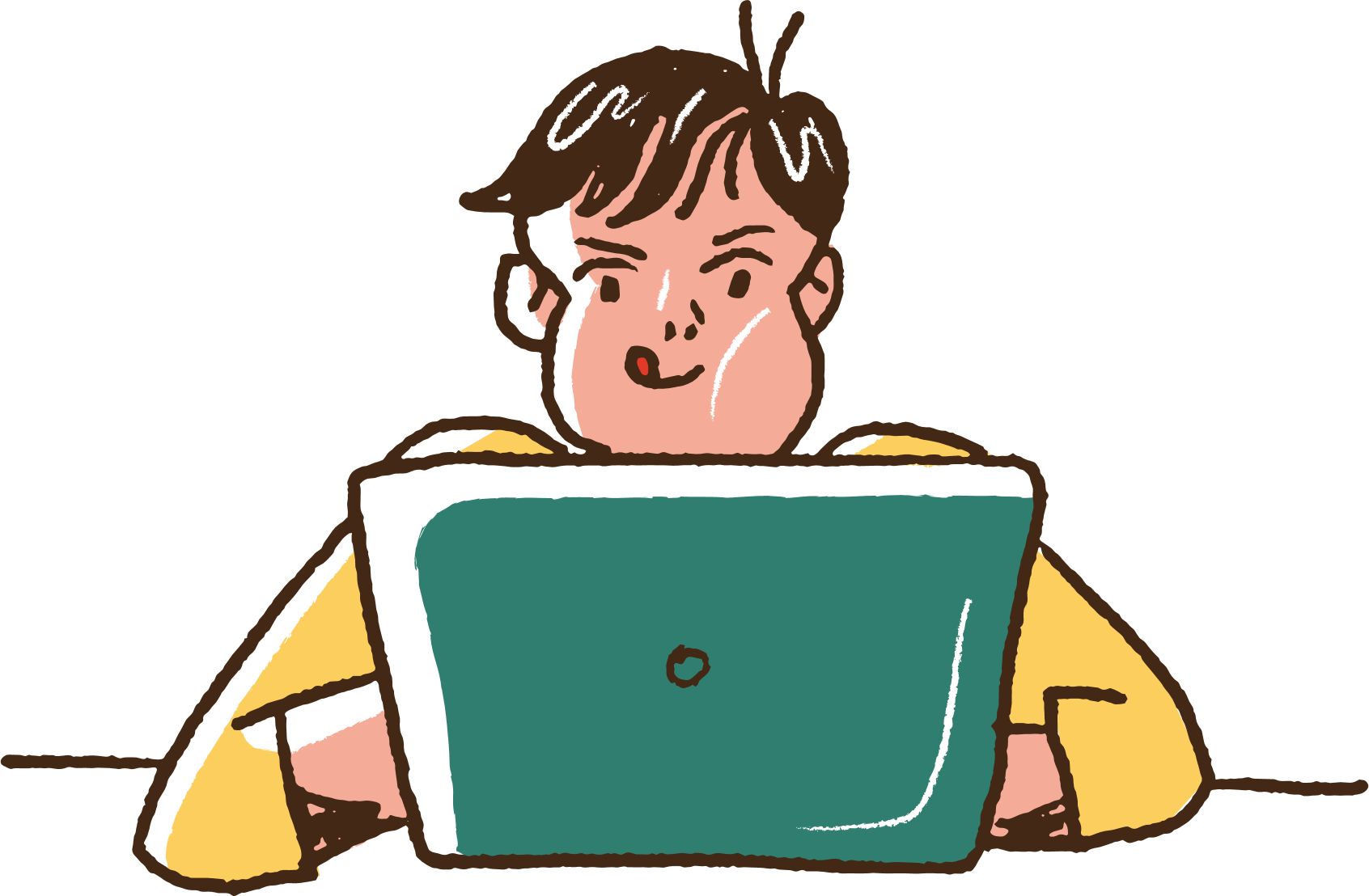 NỘI DUNG BÀI HỌC
I
SỰ CẦN THIẾT CỦA VIỆC PHÂN LOẠI THẾ GIỚI SỐNG
II
HỆ THỐNG PHÂN LOẠI SINH VẬT
III
GIỚI VÀ HỆ THỐNG PHÂN LOẠI NĂM GIỚI
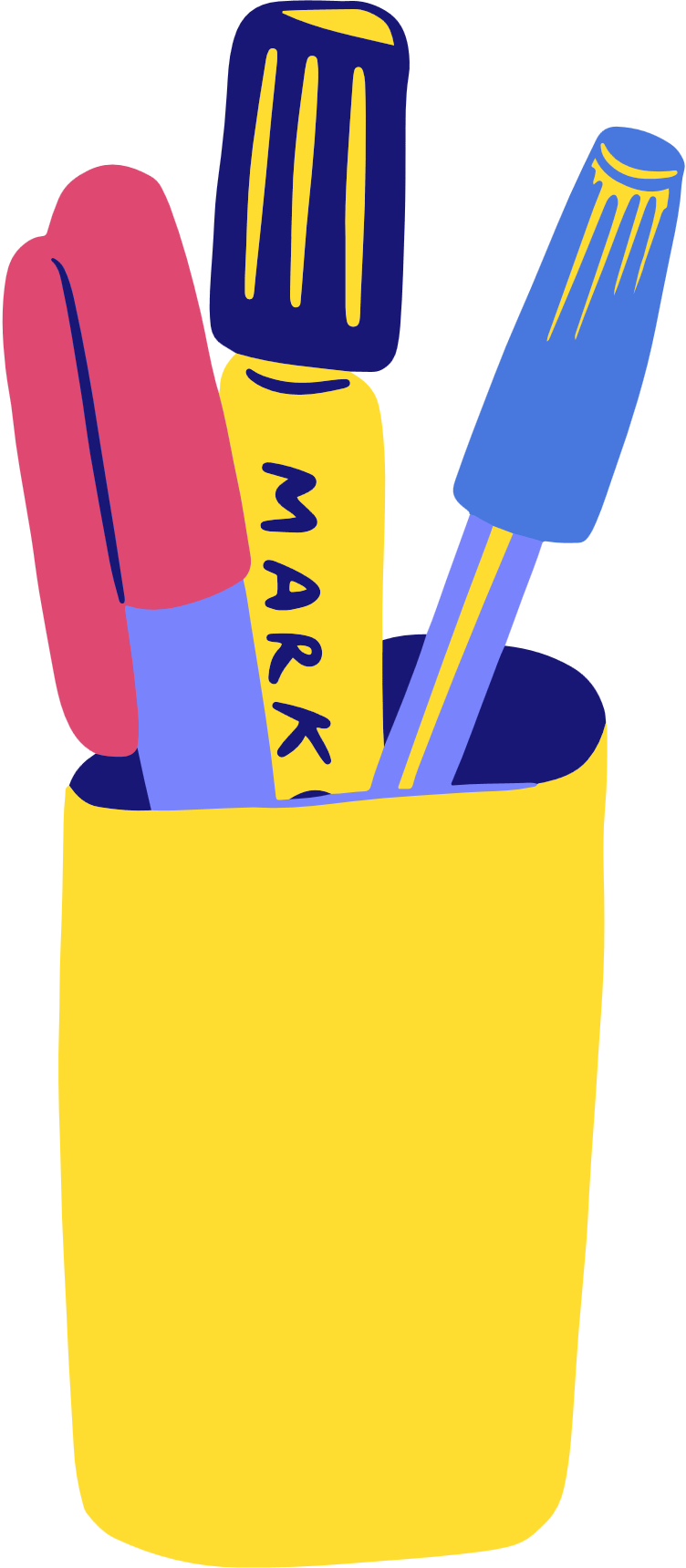 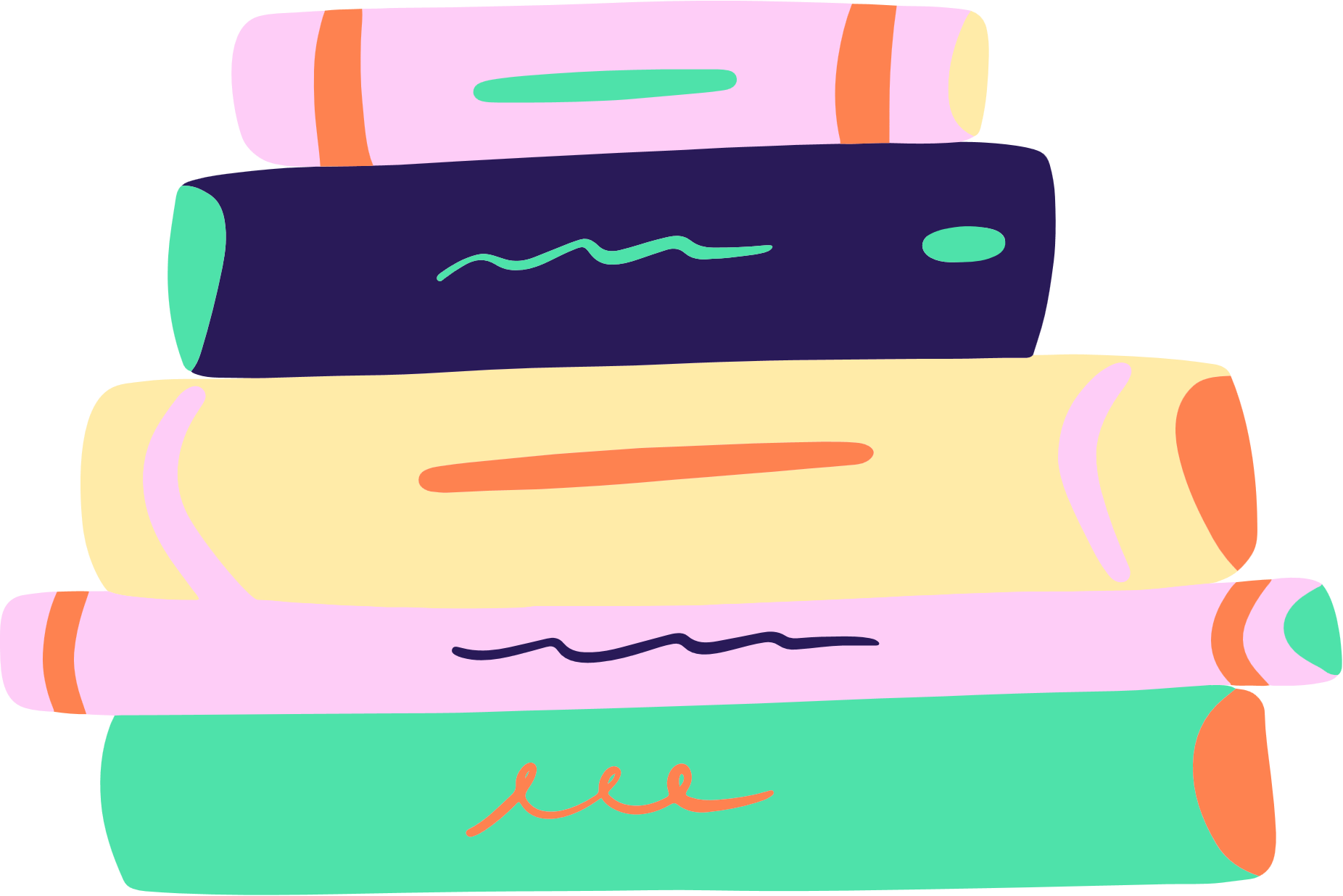 1. SỰ CẦN THIẾT CỦA VIỆC PHÂN LOẠI THẾ GIỚI SỐNG
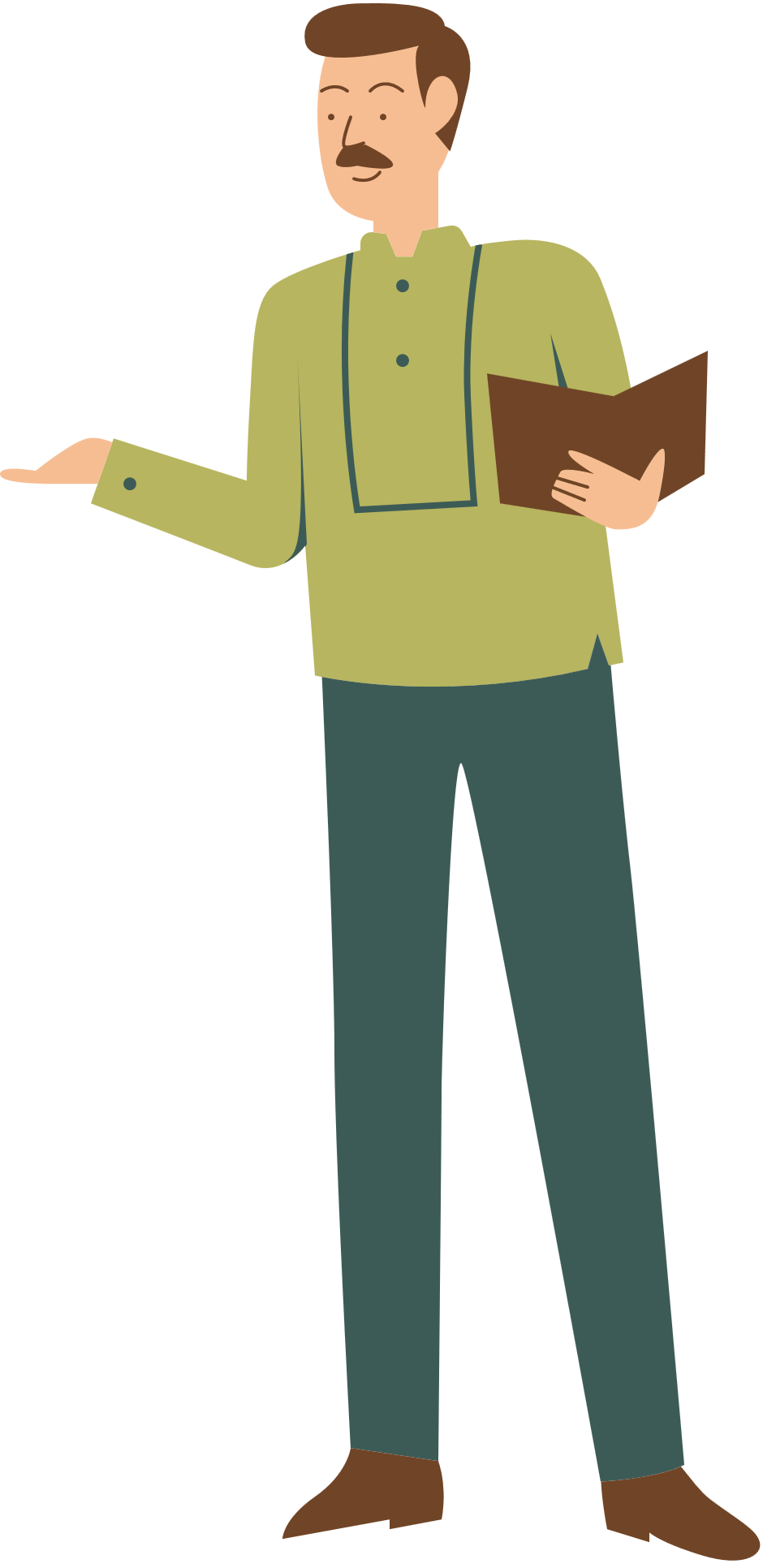 Hãy sắp xếp sách vở, đồ dùng học tập của em thành từng nhóm dựa vào đặc điểm chung giữa chúng
1. SỰ CẦN THIẾT CỦA VIỆC PHÂN LOẠI THẾ GIỚI SỐNG
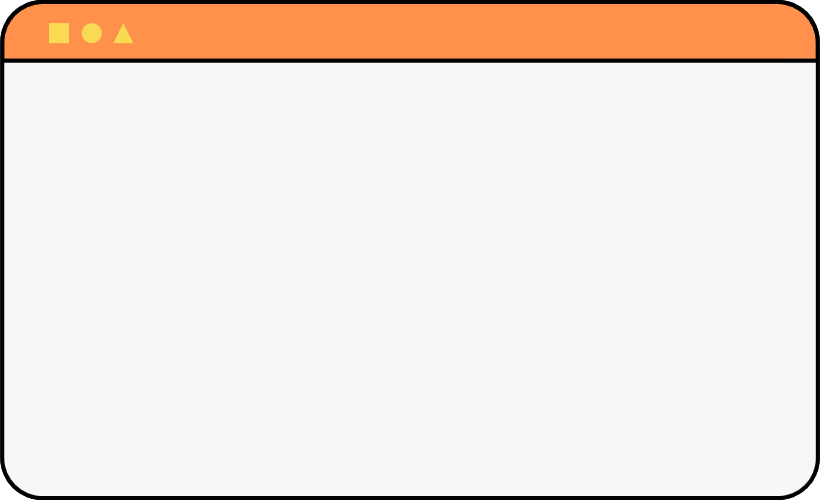 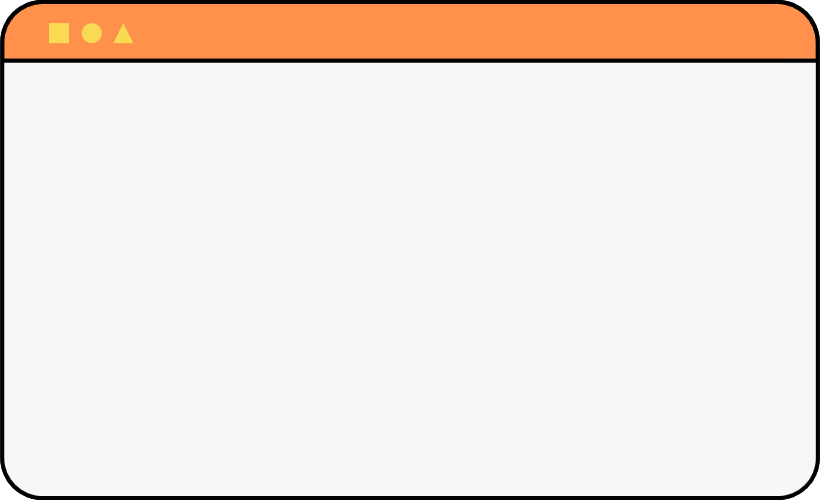 Nhóm 1
Nhóm 2
- Bút bi, bút chì
- Thước kẻ
- Keo dán
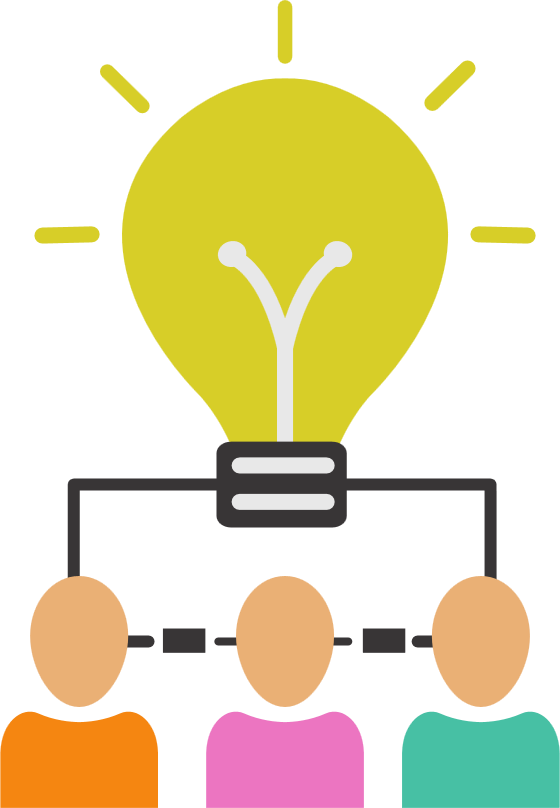 - Sách giáo khoa
- Sách bài tập
- Vở ghi chép
Hãy phân loại các loài sinh vật dưới đây thành các nhóm khác nhau dựa vào đặc điểm chung của chúng?
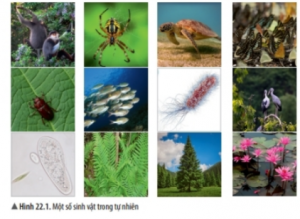 Trả lời: Các cách phân loại thế giới sống:
– Theo đặc điểm tế bào:
+ Tế bào động vật: khỉ, chim, rùa, nhện, bọ, cá.
+ Tế bào thực vật: cây dương xỉ, cây thông, cây hoa sen.
– Theo môi trường sống:
+ Môi trường nước: cá, rùa, hoa sen, vi khuẩn.
+ Môi trường cạn: khỉ, nhện, bọ, cây dương xỉ, cây thông.
– Theo mức độ tổ chức cơ thể:
+ Cơ thể đơn bào: vi khuẩn.
+ Cơ thể đa bào: khỉ, nhện, rùa, bọ, cá, chim, cây dương xỉ, cây thông, cây hoa sen.
Vậy phân loại sinh học là gì?
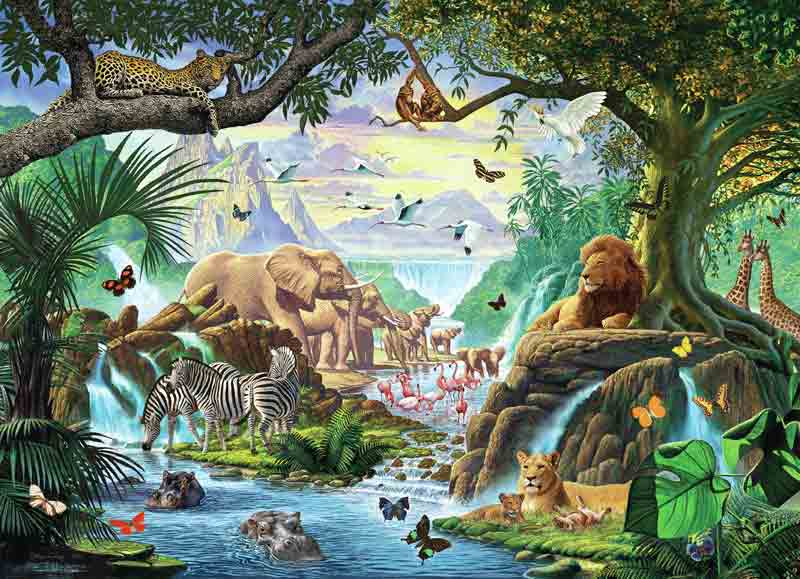 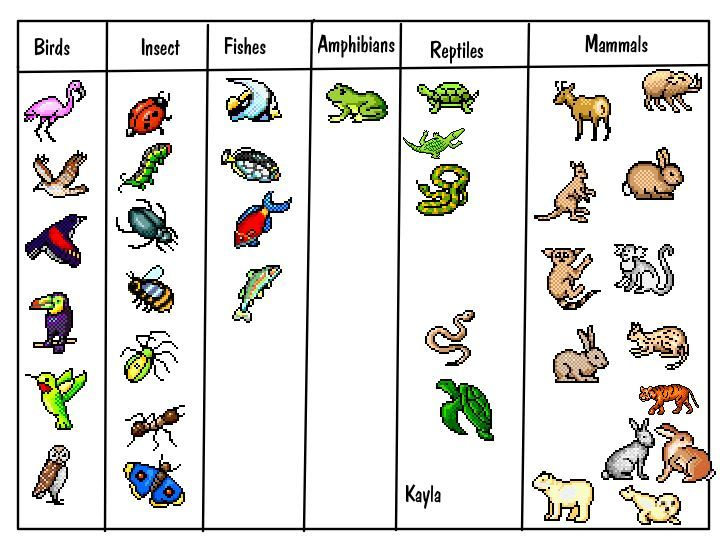 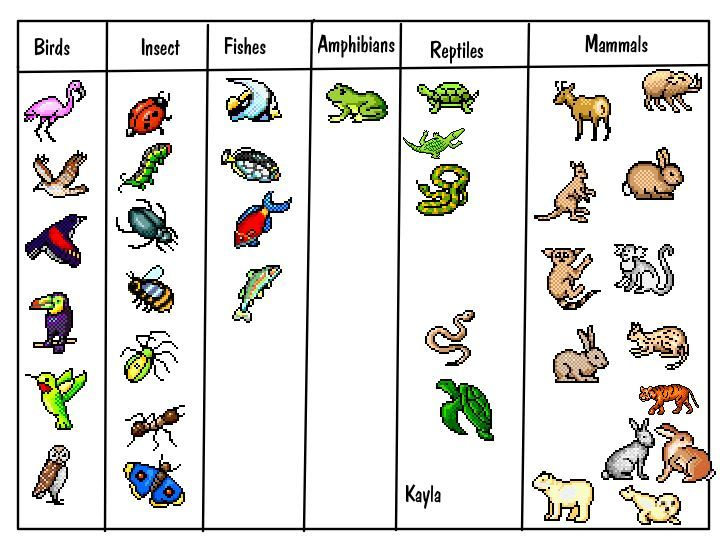 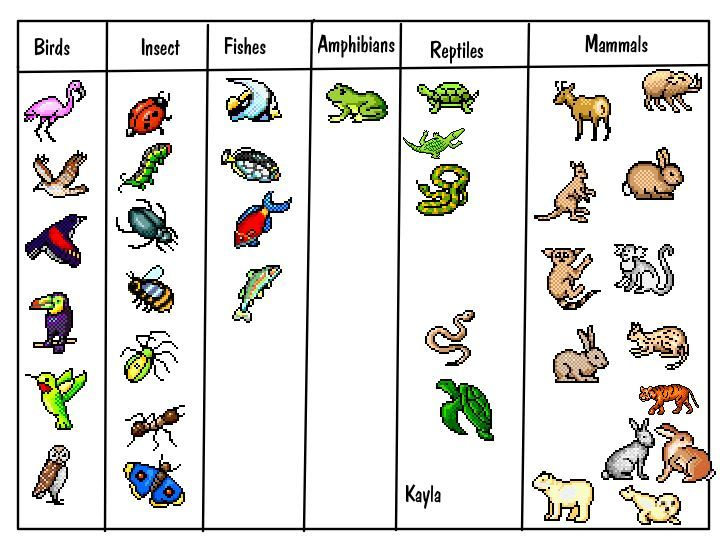 Chim
Động vật có vú
Sâu bọ
Cá
Bò sát
lưỡng cư
*Phân loại sinh học là sự sắp xếp các đối tượng sinh vật có những đặc điểm chung vào từng nhóm, theo thứ tự nhất định.
Thế nào là phân loại sinh học?
Các nhà khoa học đã dựa vào các tiêu chí để phân loại sinh vật như: đặc điểm tế bào, mức độ tổ chức cơ thể, môi trường sống, kiểu dinh dưỡng…
Trên thế giới có hàng triệu loài sinh vật khác nhau, Các nhà khoa học dựa vào những  tiêu chí nào để phân loại các loài sinh vật?
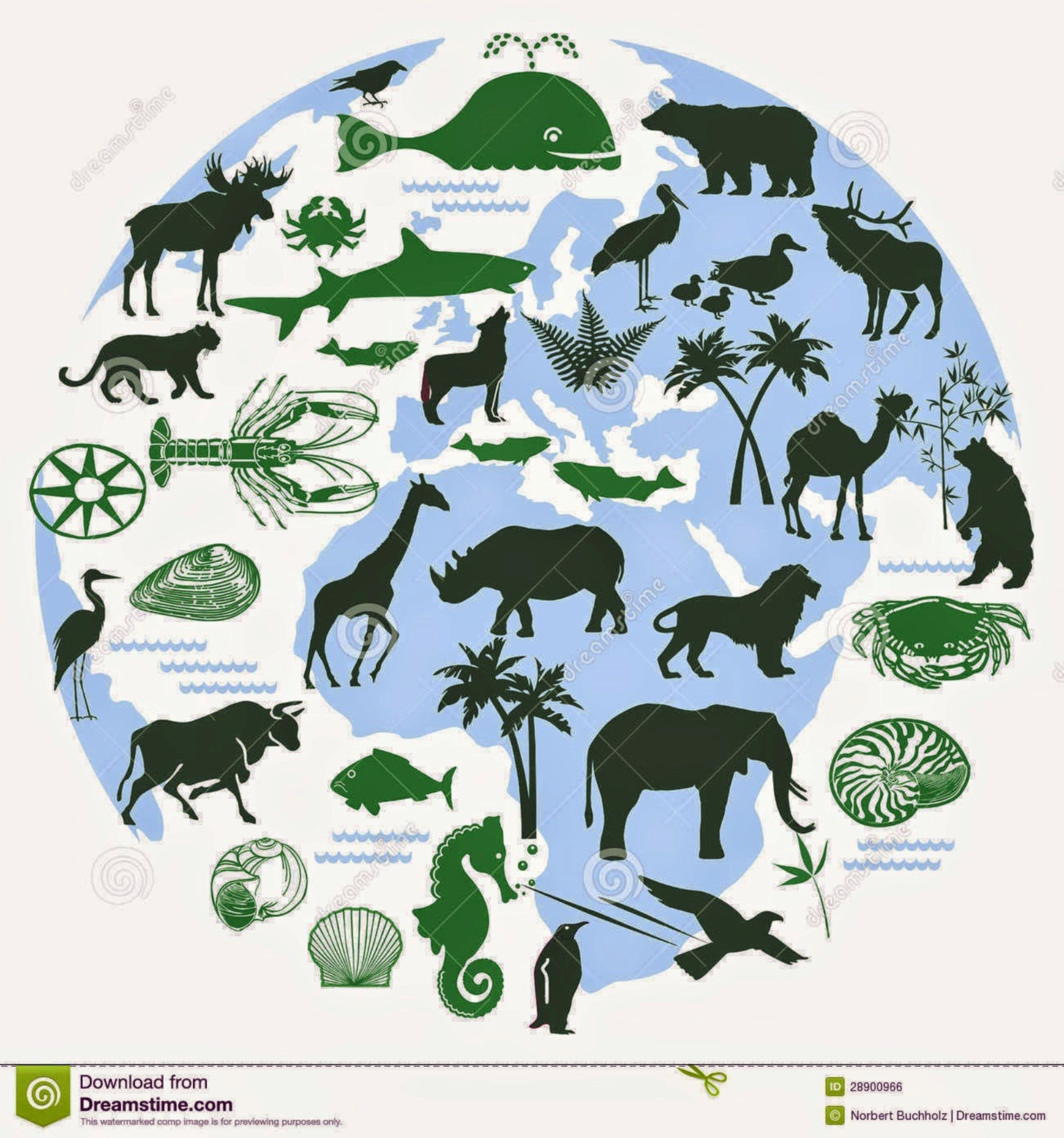 Sự cần thiết của việc phân loại thế giới sống?
1. SỰ CẦN THIẾT CỦA VIỆC PHÂN LOẠI THẾ GIỚI SỐNG
- Sự cần thiết của việc phân loại thế giới sống:
+ Giúp xác định vị trí các loài sinh vật và tìm ra chúng giữa các nhóm sinh vật khác dễ dàng hơn.
+ So sánh sự giống và khác nhau giữa các nhóm đối tượng phân loại, nguyên nhân và mối quan qua hệ giữa chúng.
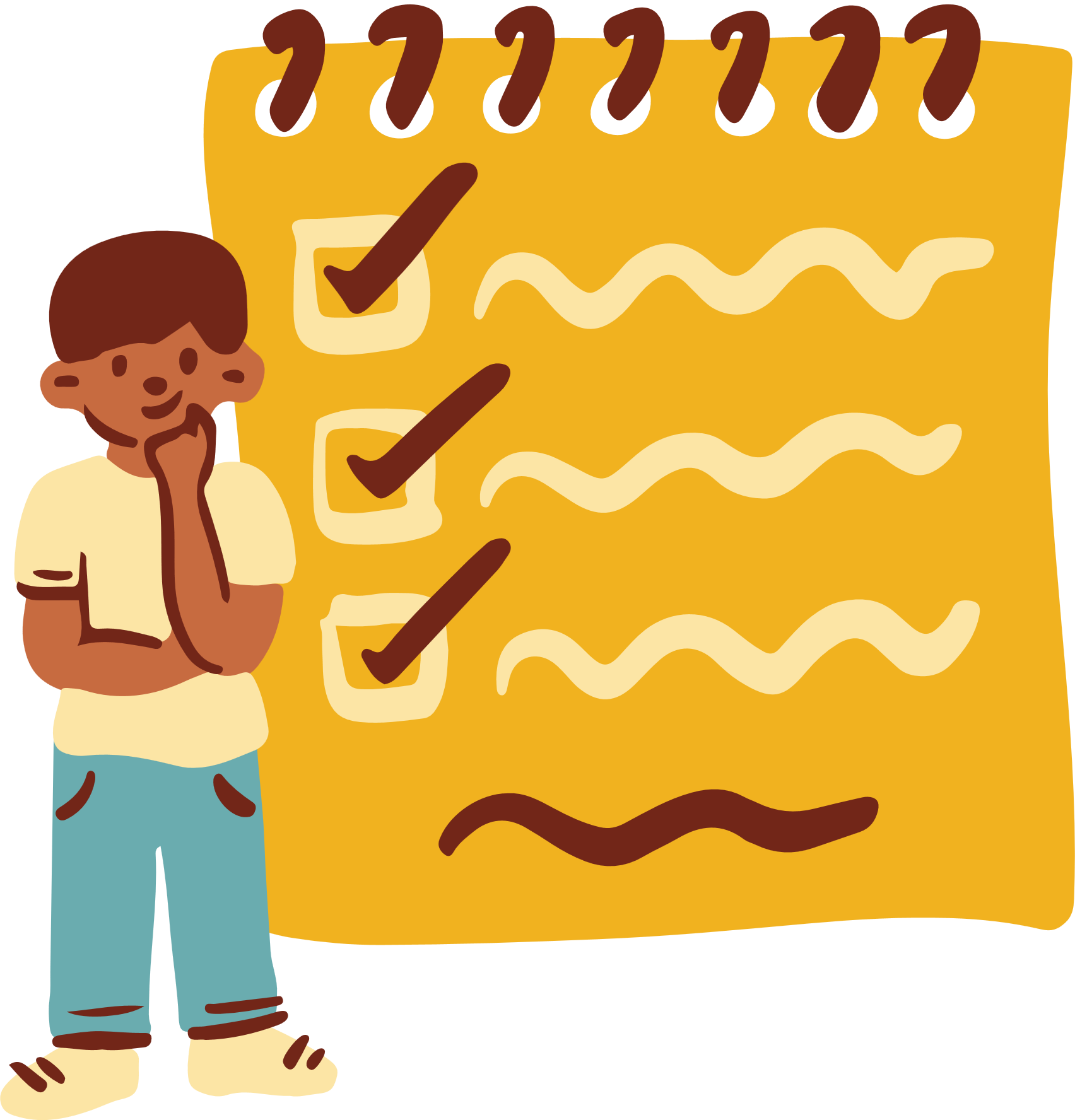 Các nhà khoa học phân loại sinh vật thành các đơn vị phân loại nào?
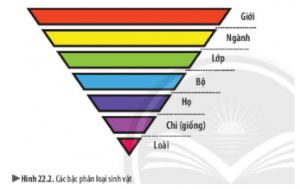 Quan sát hình 22.2, em hãy kể tên các bậc phân loại sinh vật theo thứ tự từ thấp đến cao trong thế giới sống?
- Hệ thống phân loại sinh vật là hệ thống phân loại cơ bản, có thể phân chia thành các mức khác nhau.
- Sinh vật được phân loại thành các đơn vị khác nhau từ thấp đến cao:
Loài
Chi
Họ
Giới
Ngành
Bộ
Lớp
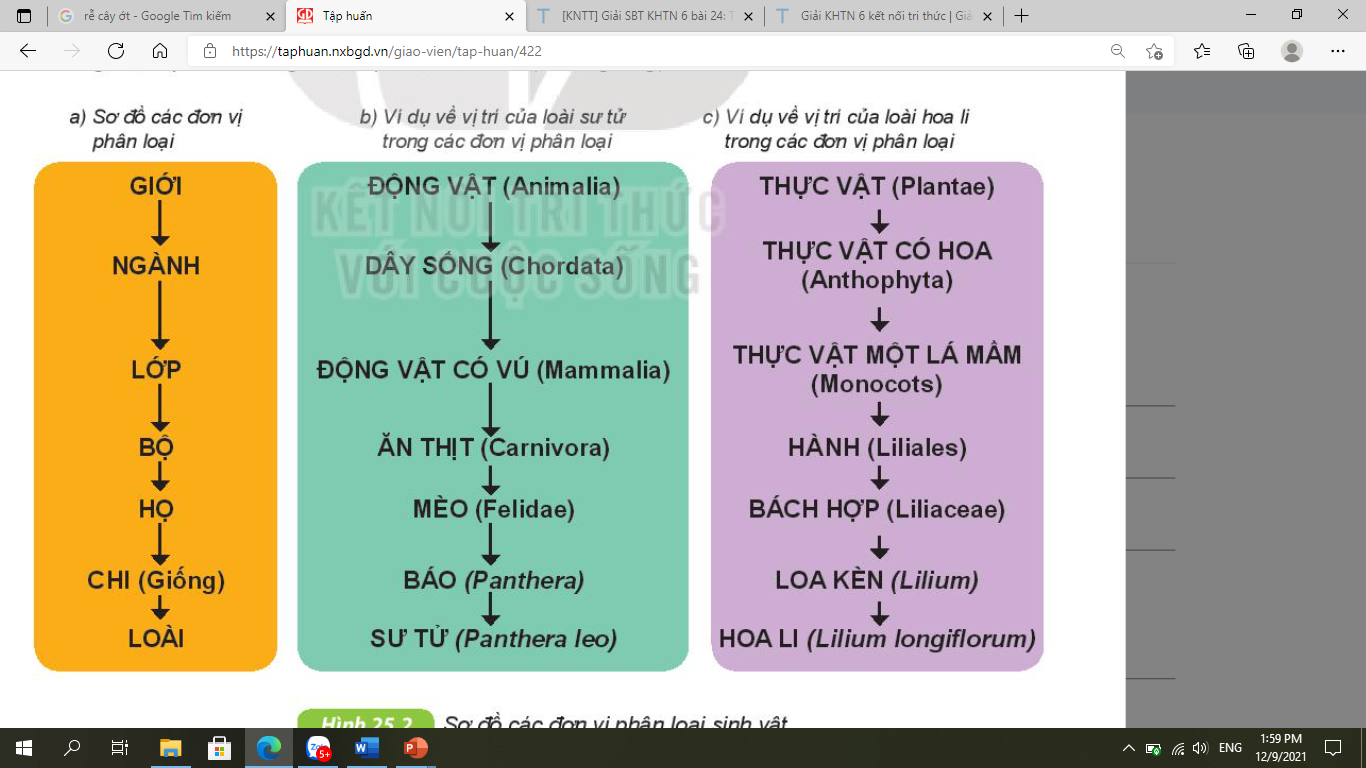 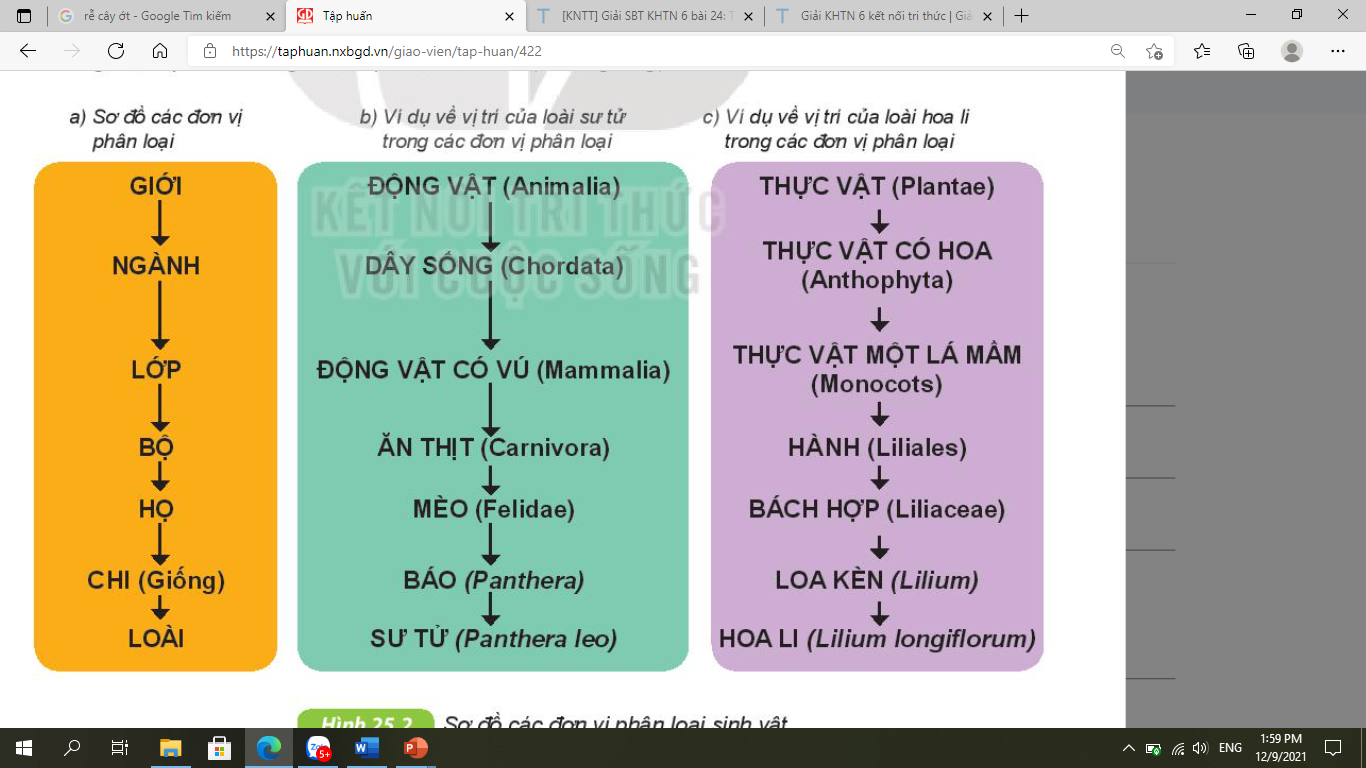 Sơ đồ phân loại loài sư tử
Sơ đồ phân loại loài hoa li
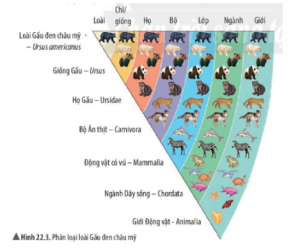 Giống: gấu
Họ: gấu
Bộ: bộ ăn thịt
Lớp: động vật có vú
Ngành: ngành dây sống
Giới: giới động vật
Tìm hiểu cách gọi tên loài
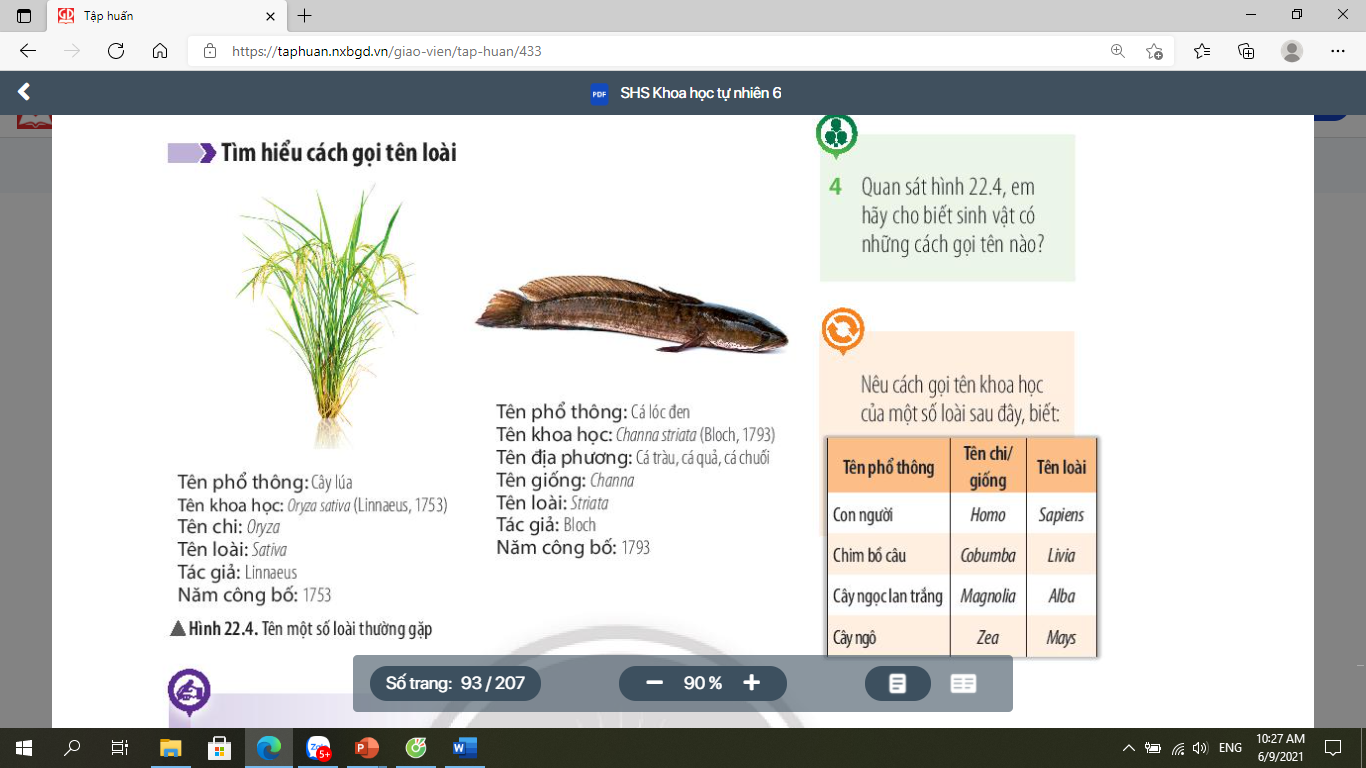 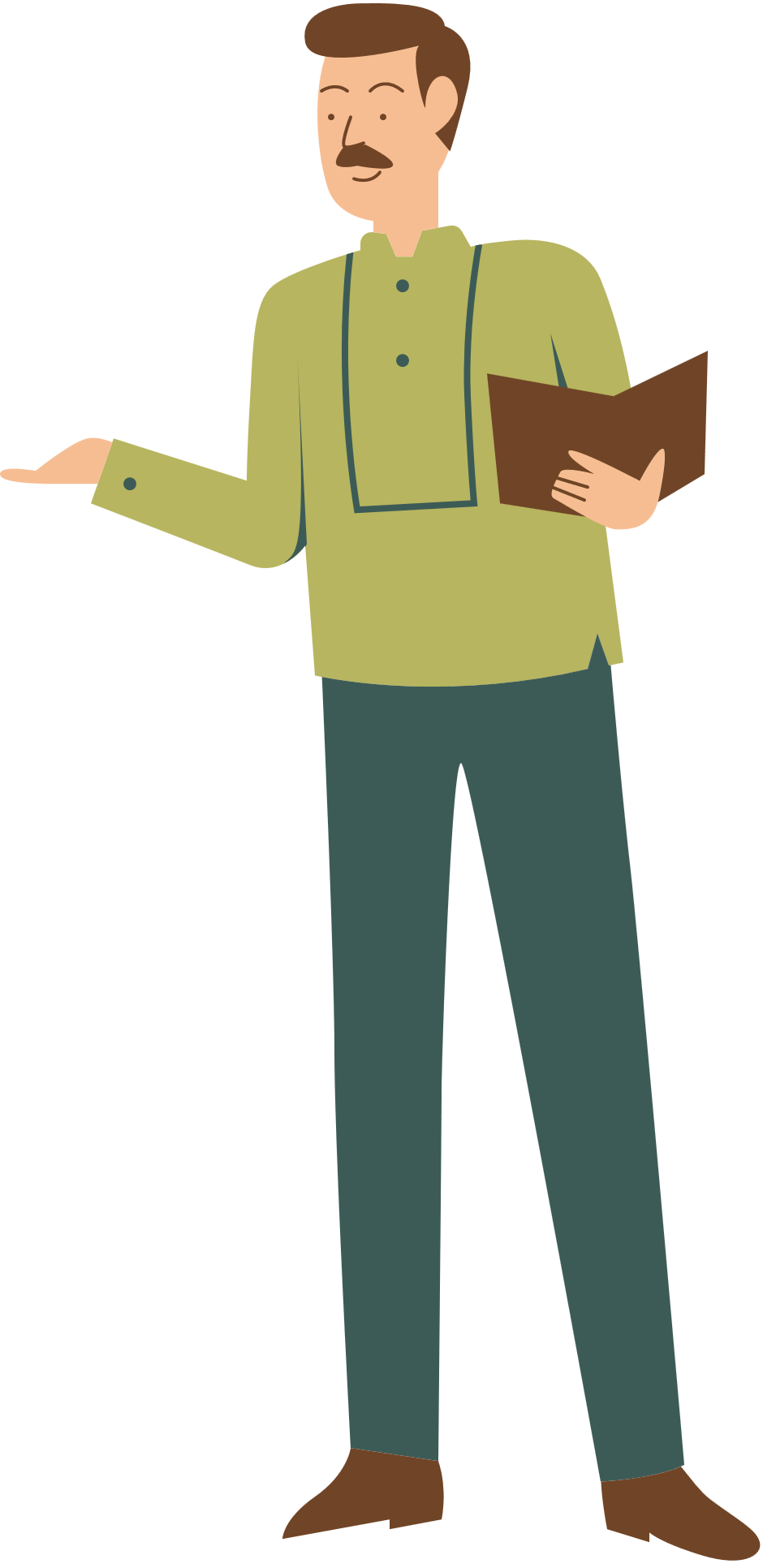 Quan sát hình và cho biết sinh vật có những cách gọi tên nào?
Cách gọi tên sinh vật
- Tên địa phương: cách gọi truyền thống của người dân bản địa theo vùng miền, quốc gia.
- Tên khoa học: cách gọi tên một loài sinh vật theo giống và tên loài.
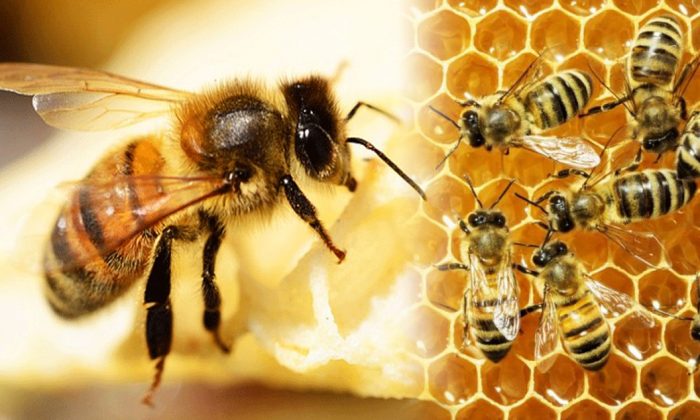 Tên khoa học của ong mật: Apis cerana
+ Apis: tên giống
+ Cerana: tên loài thuộc giống
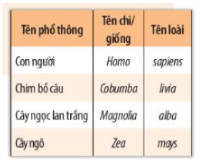 Danh pháp hai phần có thể gọi là danh pháp Latinh hay tên khoa học, tên Latinh là quy định của sinh thái học về tên một loài sinh vật bằng tiếng Latinh, trong đó gồm hai từ: từ đầu tiên là tên chi và từ thứ hai là tên loài.
Danh pháp hai phần = Tên chi + Tên loài.
Ví dụ: 
Con chuột nhắt thường gặp trong nhà - theo danh pháp này - có tên là Mus musculus.
III. GIỚI VÀ HỆ THỐNG PHÂN LOẠI NĂM GIỚI
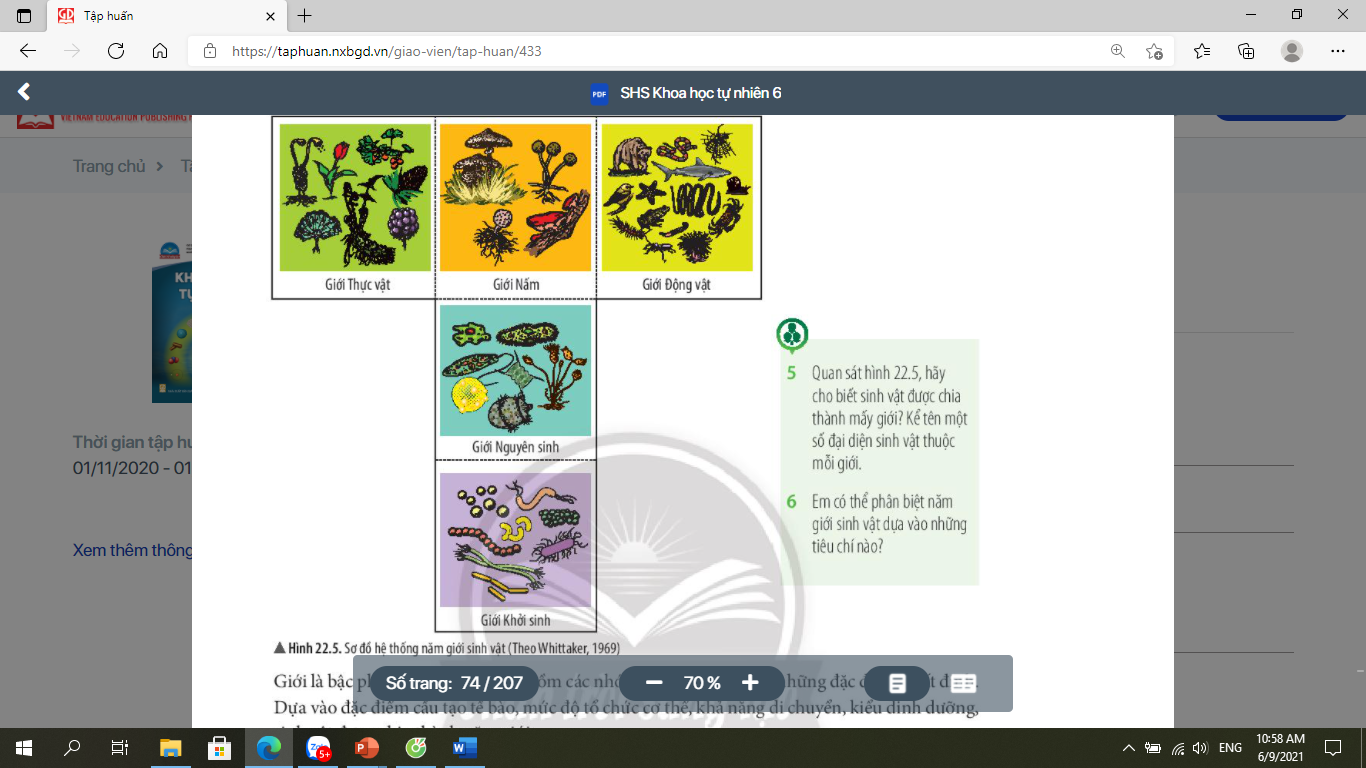 Quan sát hình ảnh và cho biết sinh vật được chia thành mấy giới?
Sinh vật được chia thành 5 giới:
Giới Động vật
Đại diện: gấu
Giới Nấm
Đại diện: nấm rơm
Giới Thực vật
Đại diện: cây cam
Giới Nguyên sinh
Đại diện: trùng giày
Giới Khởi sinh
Đại diện: vi khuẩn
TRÒ CHƠI ĐOÁN HÌNH
Quan sát hình ảnh các sinh vật dưới đây và đoán xem chúng thuộc giới nào?
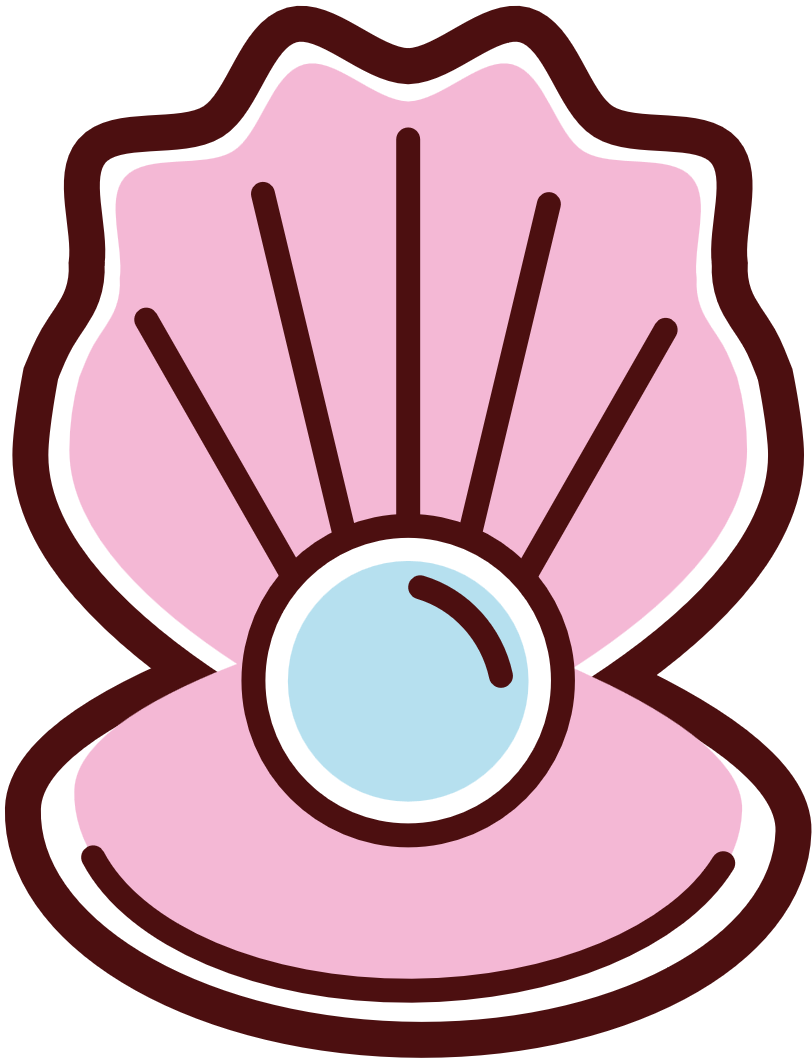 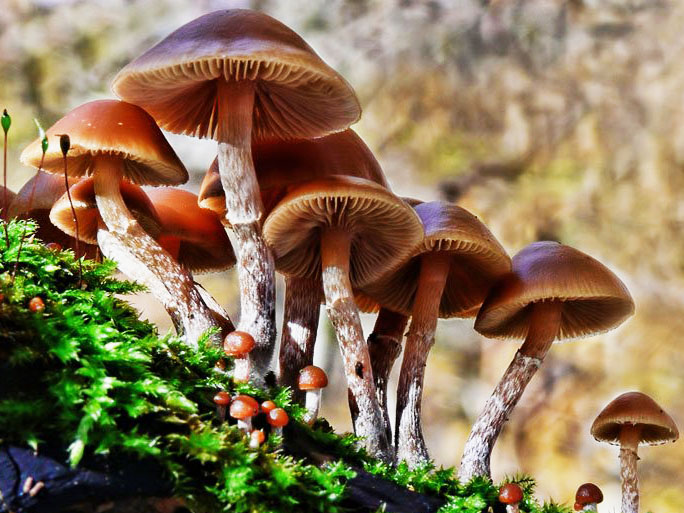 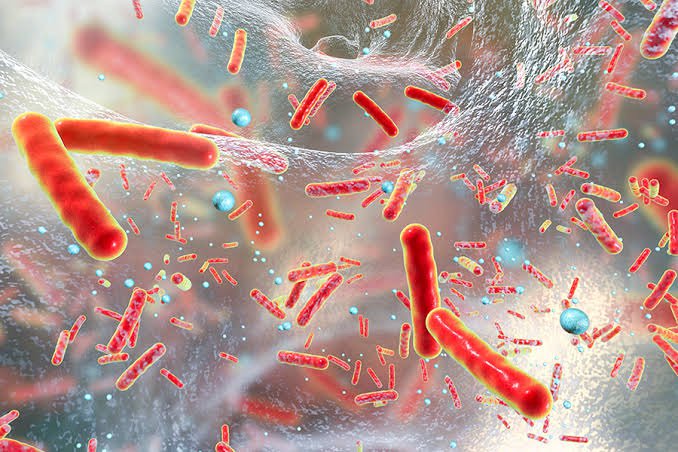 Giới Khởi sinh
Giới Nấm
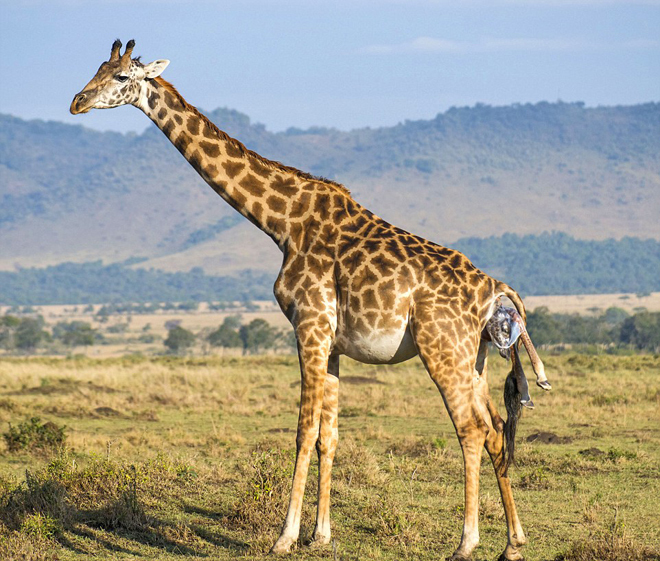 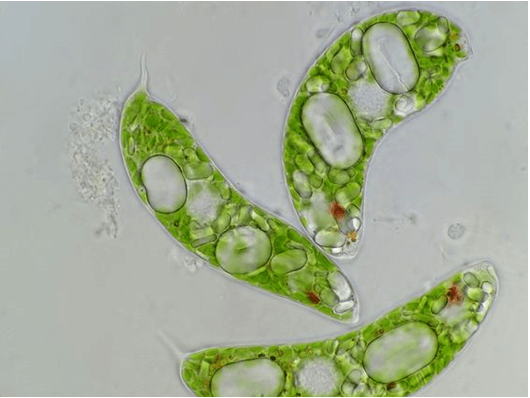 Giới Nguyên sinh
Giới Động vật
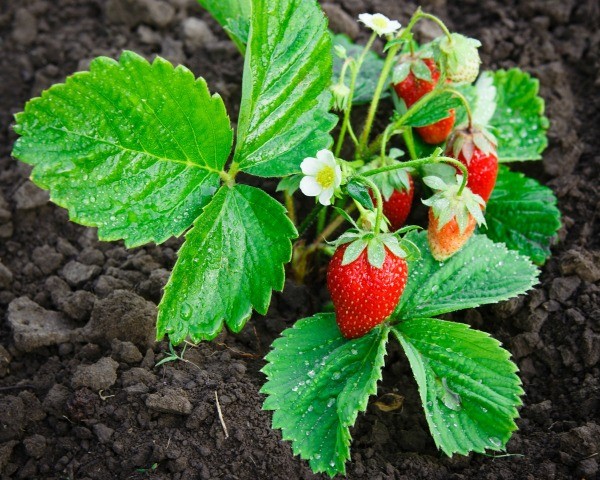 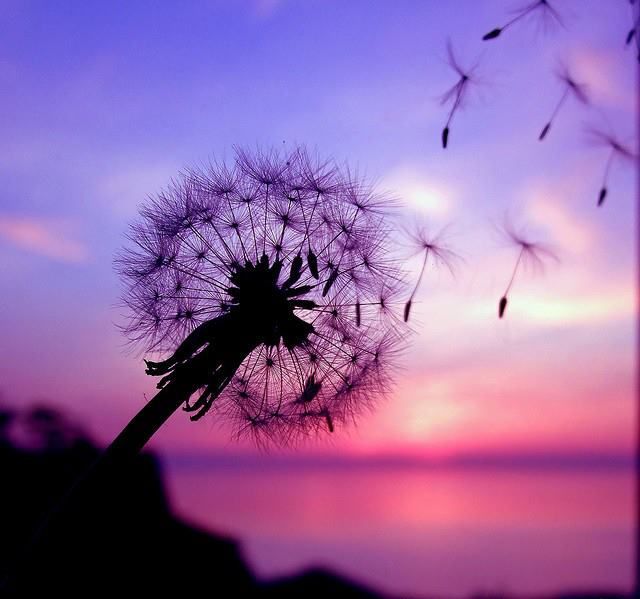 Giới Thực vật
III. GIỚI VÀ HỆ THỐNG PHÂN LOẠI NĂM GIỚI
Em có thể phân biệt 5 giới sinh vật bằng cách nào?
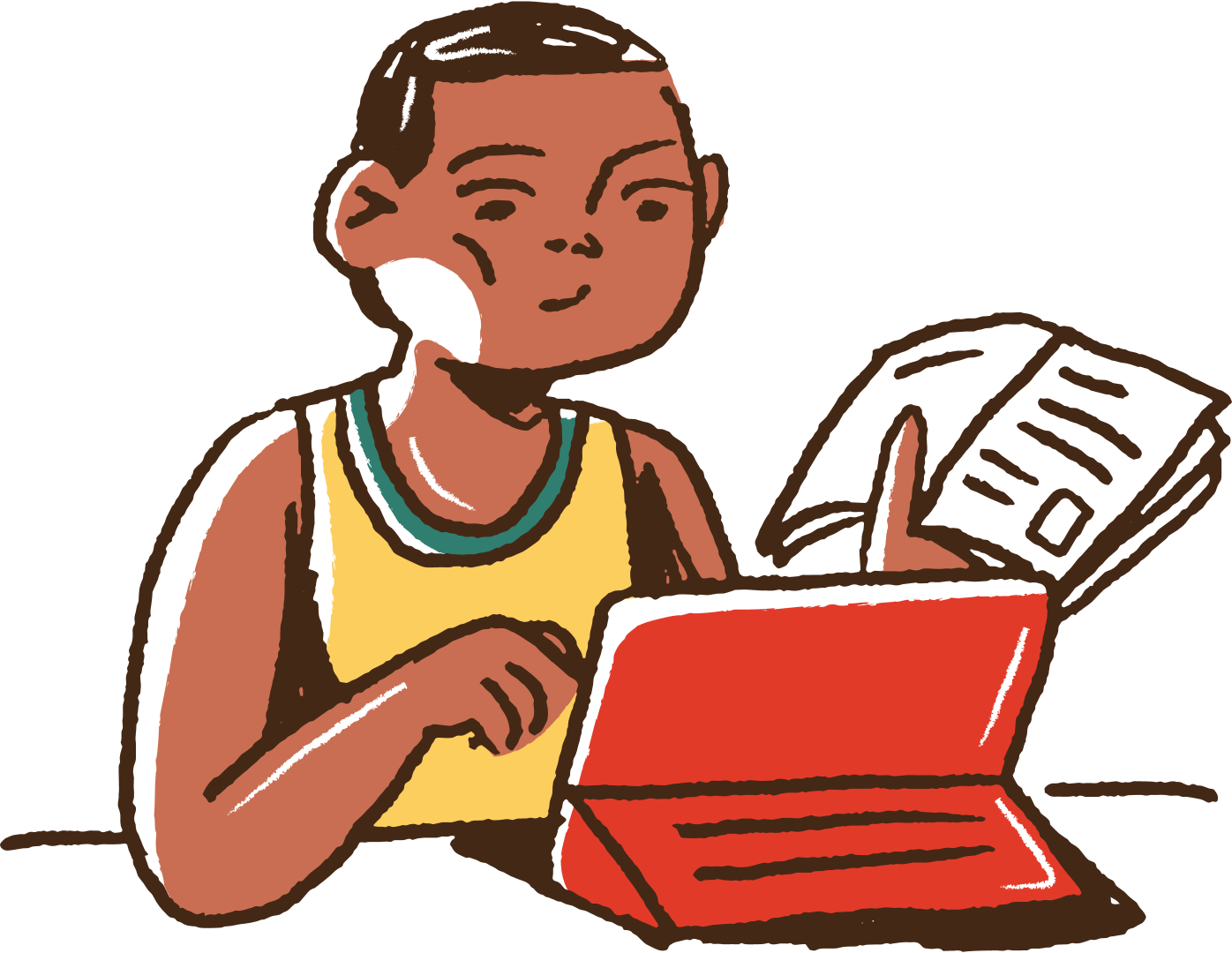 III. GIỚI VÀ HỆ THỐNG PHÂN LOẠI NĂM GIỚI
Dựa vào đặc điểm tế bào, cách tổ chức cơ thể, kiểu dinh dưỡng,…
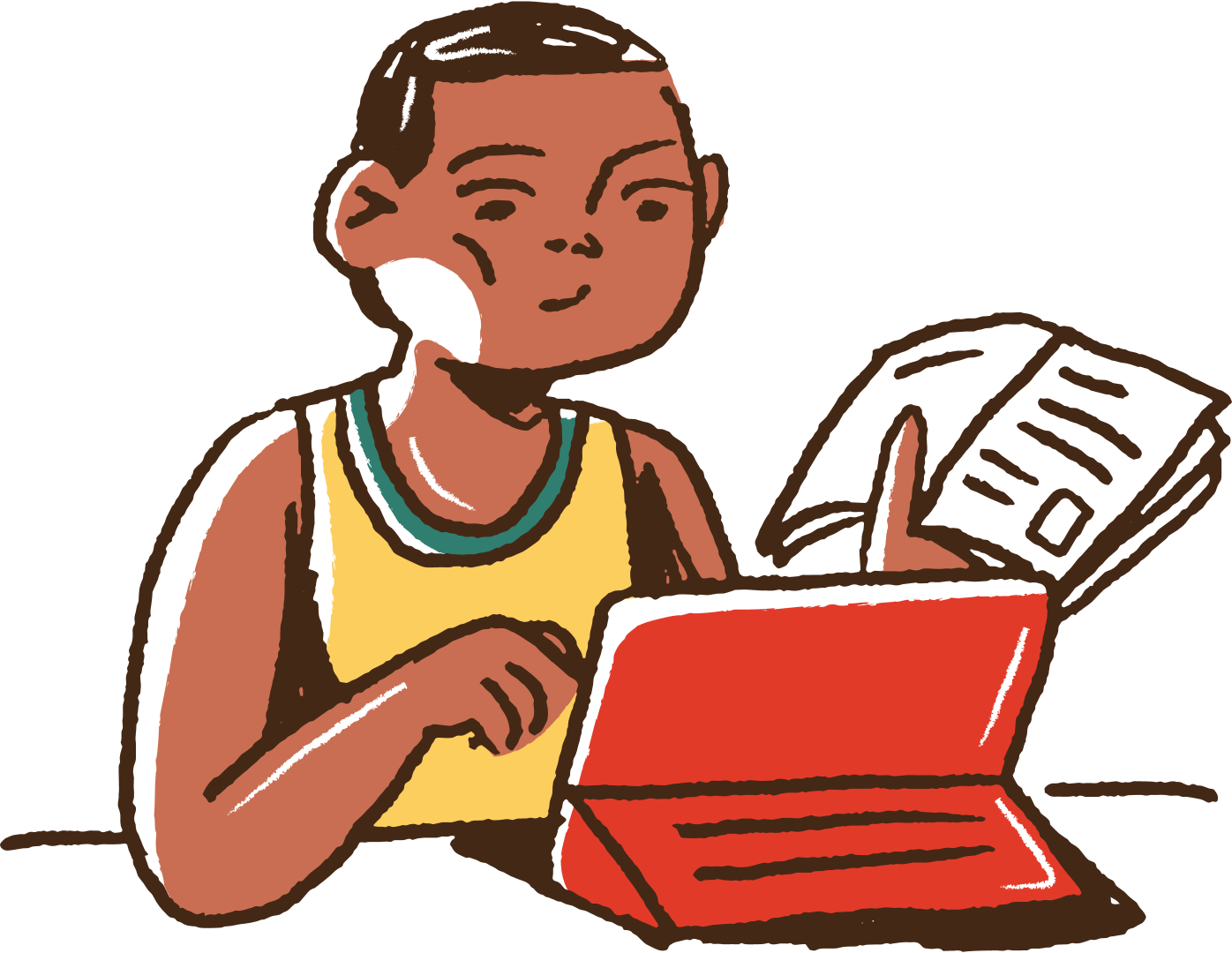 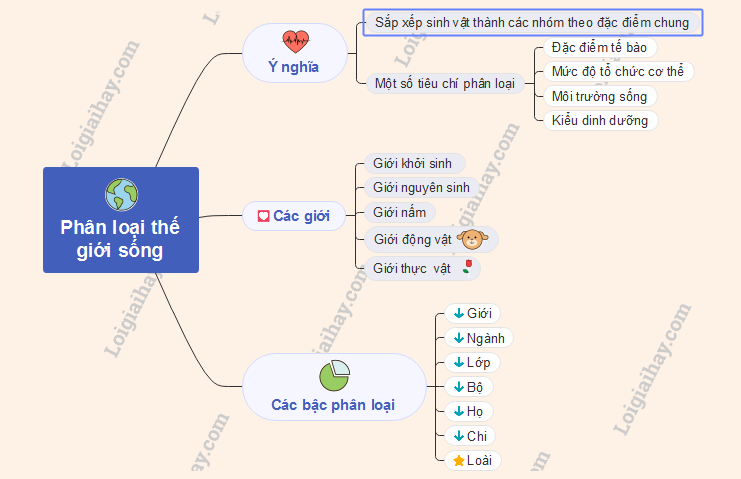 Bài 25: HỆ THỐNG PHÂN LOẠI SINH VẬT
LUYỆN TẬP
Câu 1. Vì sao cần phải phân loại thế giới sống?
Để đặt và gọi tên các loài sinh vật khi cần thiết.
A
B
Để xác định số lượng các loài sinh vật trên Trái Đất.
C
C
Để xác định vị trí của các loài sinh vật, giúp cho việc tìm ra chúng trở nên để dàng hơn.
Để thấy được sự khác nhau giữa các loài sinh vật.
D
LUYỆN TẬP
Câu 2. Thế giới sinh vật được chia vào các bậc phân loại từ nhỏ đến lớn theo trật tự:
loài - chi - họ - bộ - lớp - ngành - giới
loài - chi - họ - bộ - lớp - ngành - giới
loài - họ - chi - bộ - lớp - ngành - giới
giới - ngành - bộ - lớp - họ - chi - loài
giới - họ - lớp - ngành - bộ - chi - loài
LUYỆN TẬP
Câu 3. Cách gọi truyền thống của người dân bản địa theo vùng miền, quốc gia là tên gọi gì?
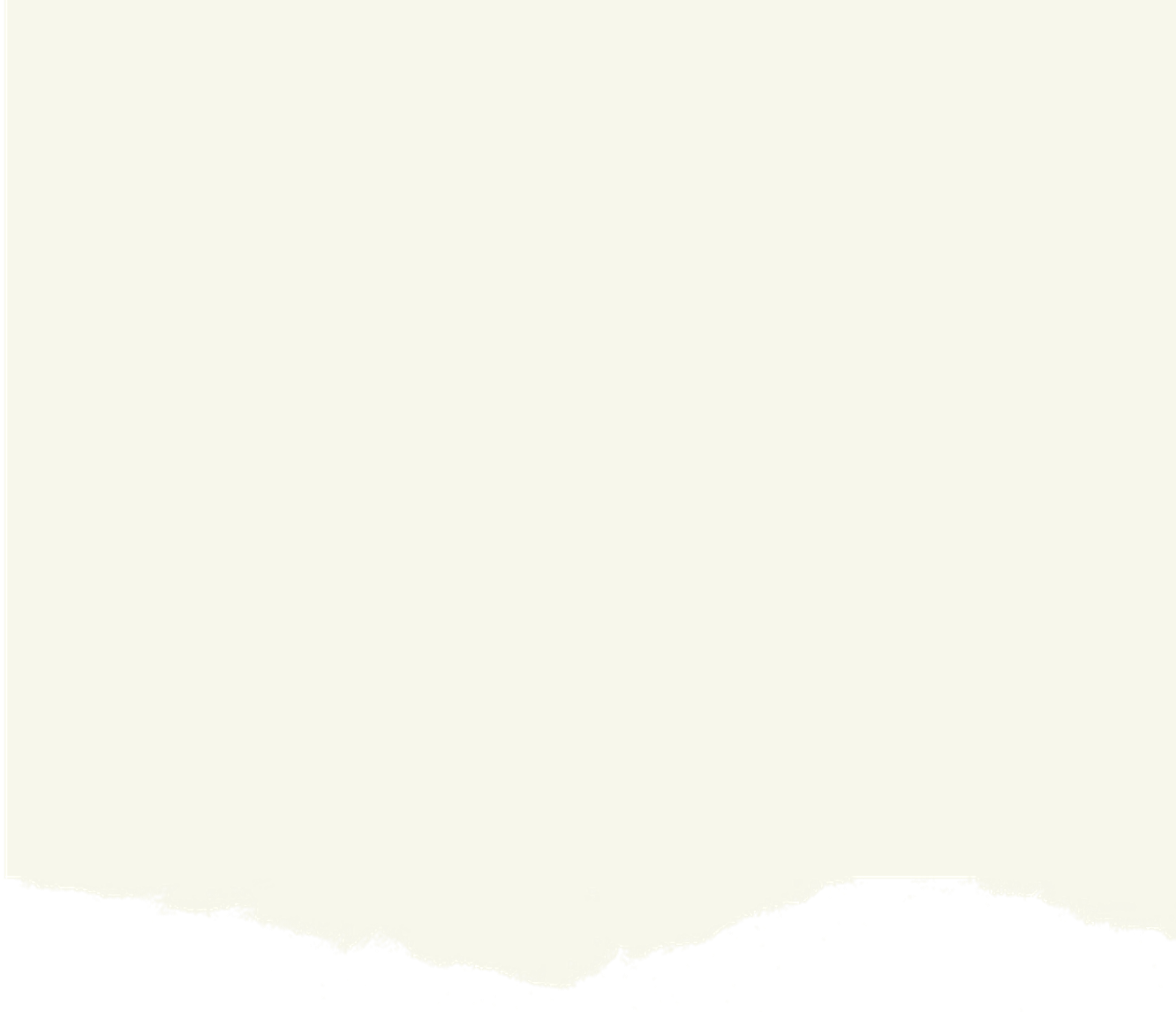 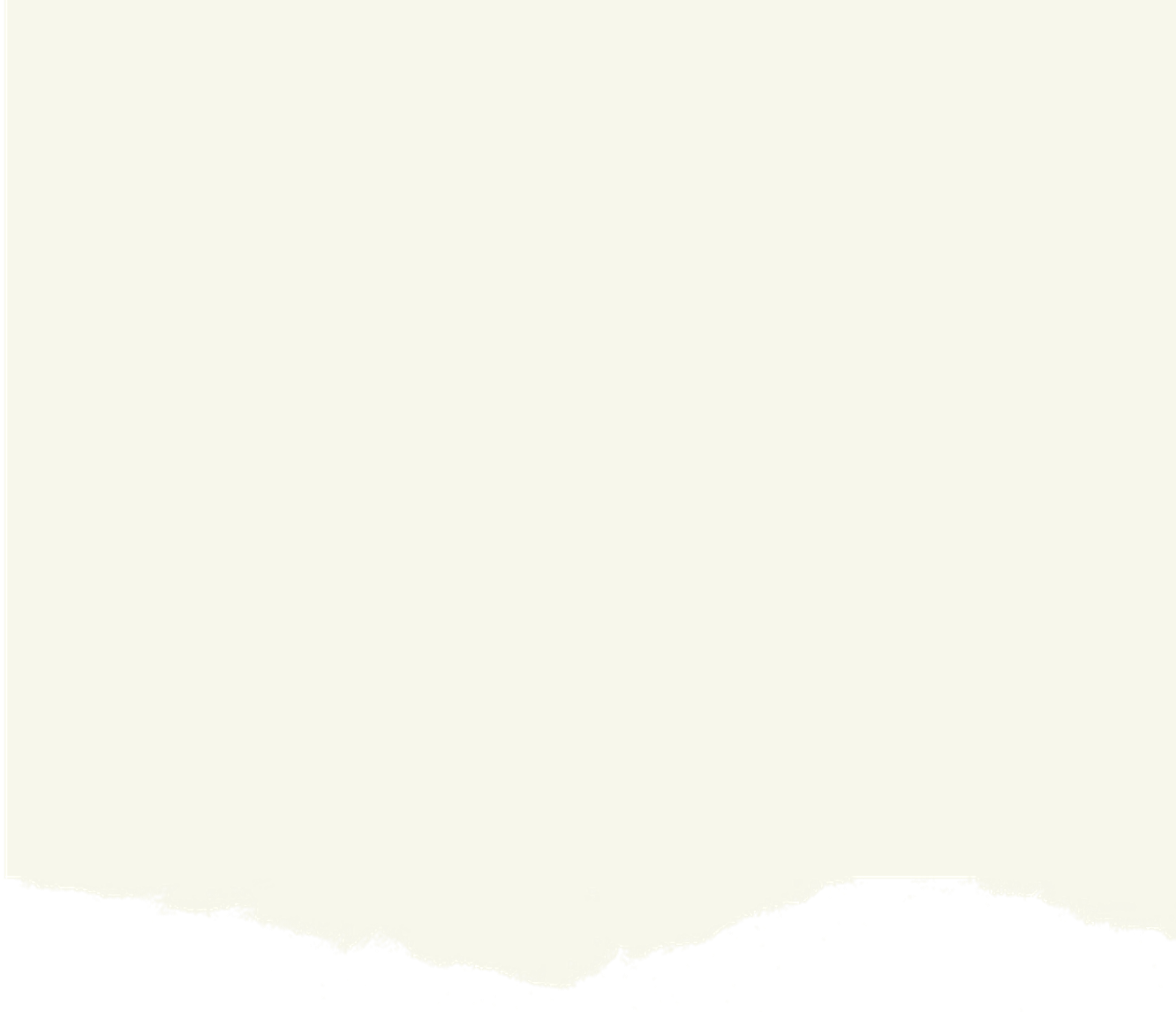 A. Tên khoa học
B. Tên vùng miền
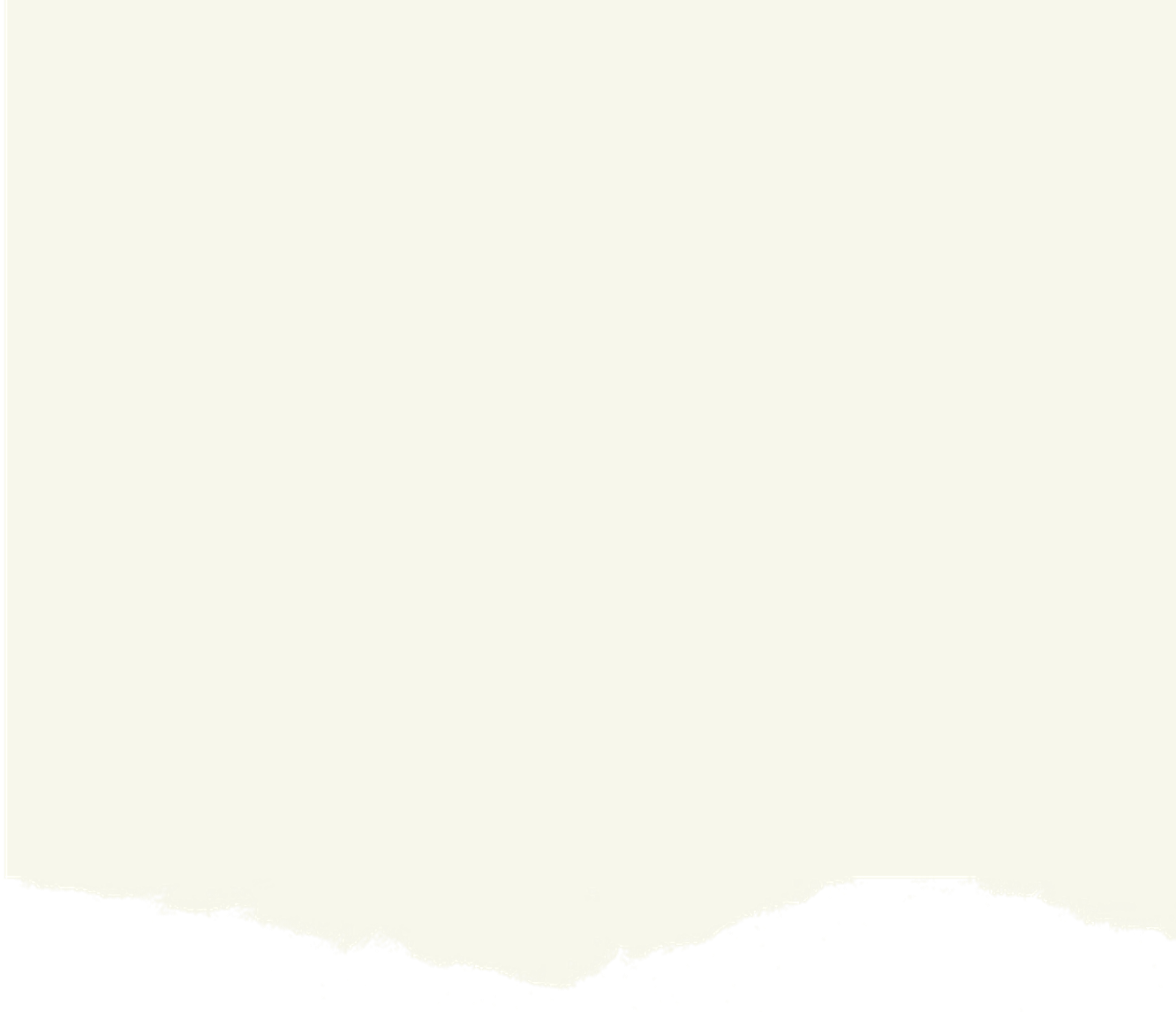 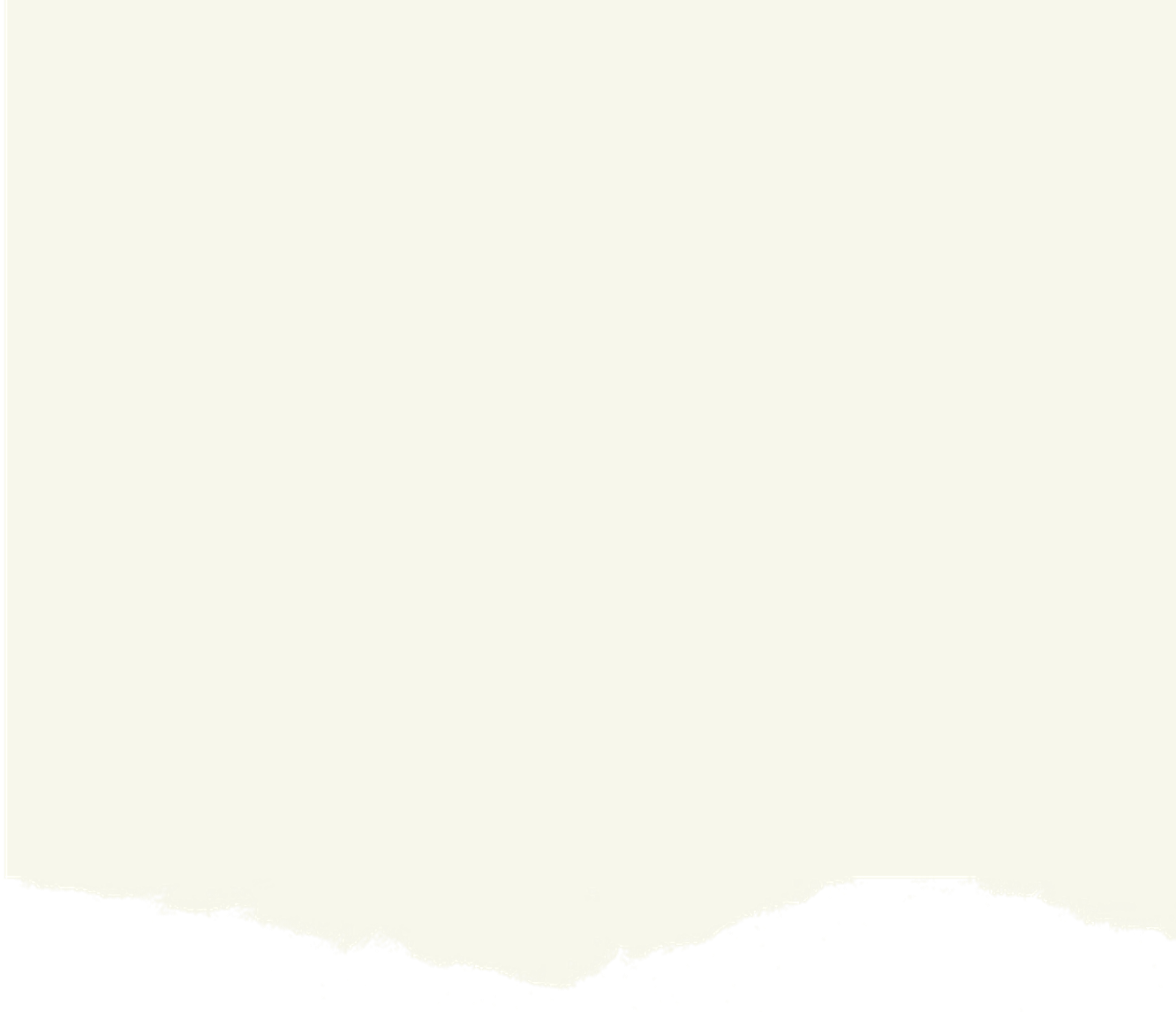 C. Tên phổ thông
D. Tên địa phương
LUYỆN TẬP
Câu 4. Tiêu chí nào sau đây được dùng để phân loại sinh vật?
(1) Đặc điểm tế bào.
(2) Mức độ tổ chức cơ thể.
(3) Môi trường sống.
(4) Kiểu dinh dưỡng.
(5) Vai trò trong tự nhiên và thực tiễn.
B. (2), (3), (4), (5)
A. (1),(2), (3), (5)
D. (1), (3), (4), (5)
C. (1), 2), (3), (4)
C. (1), (2), (3), (4)
VẬN DỤNG
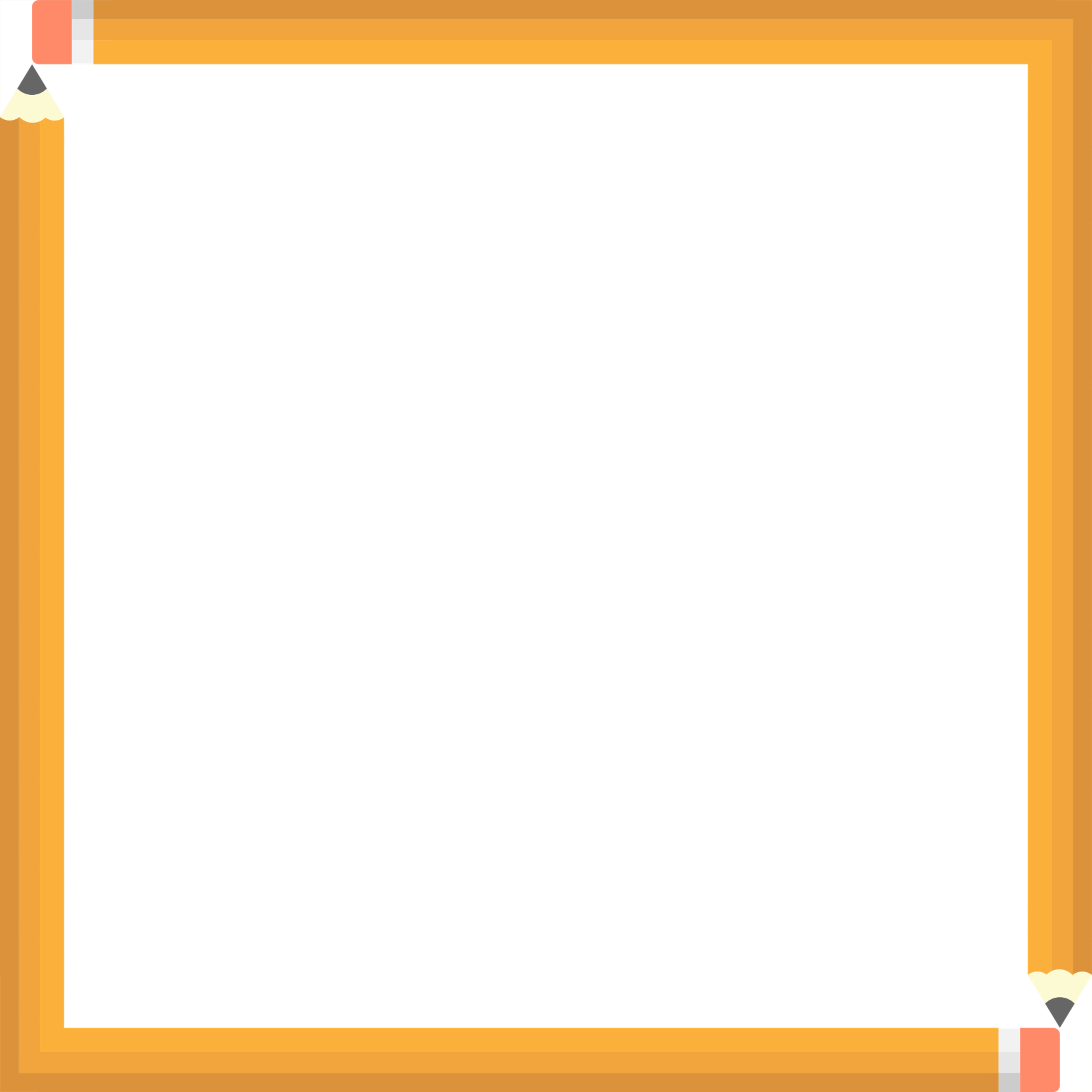 Câu 1. Tên khoa học của loài người là:
Homo sapiens Linnaeus, 1758
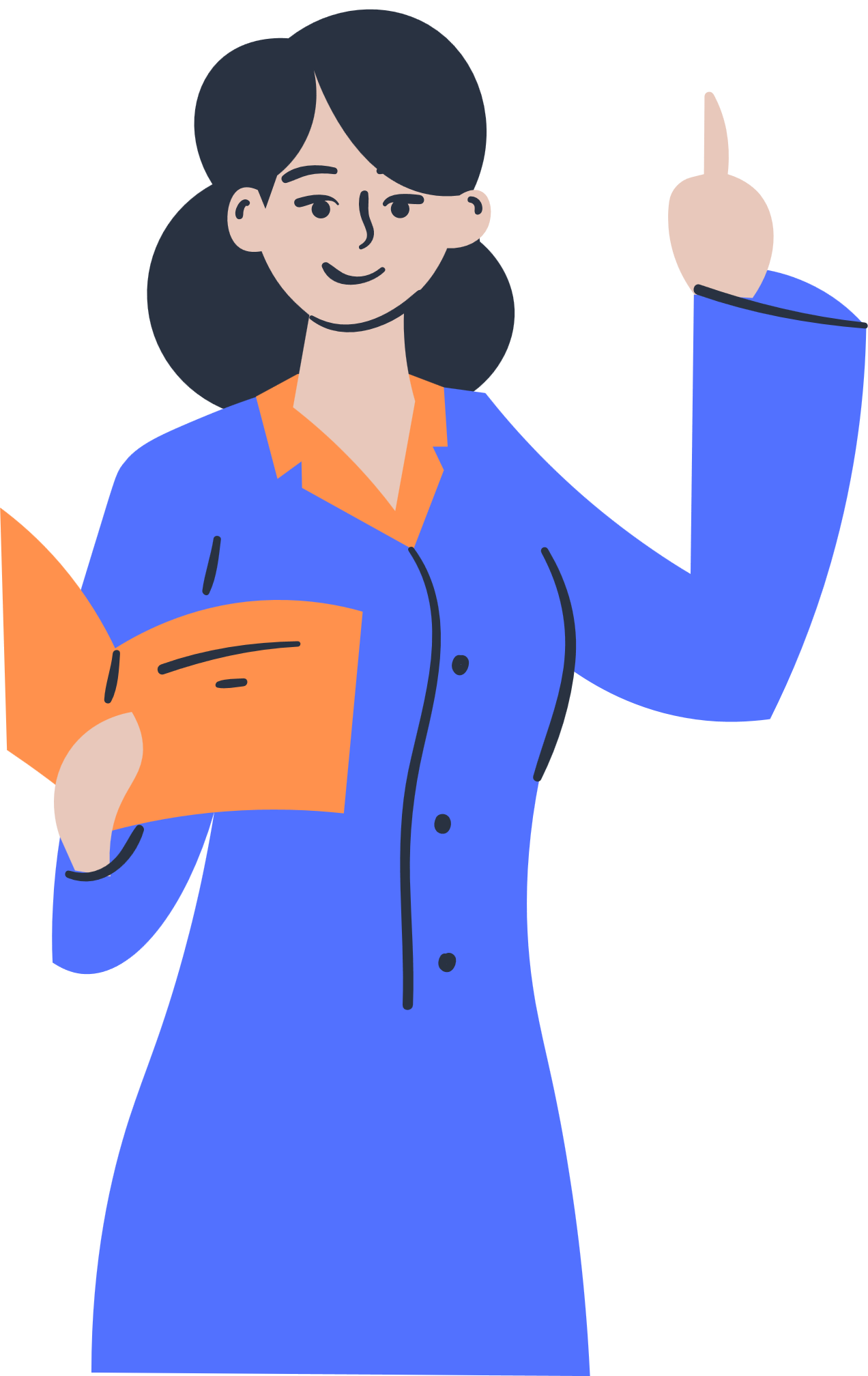 Hãy xác định tên giống, loài, tác giả, năm tìm ra loài?
VẬN DỤNG
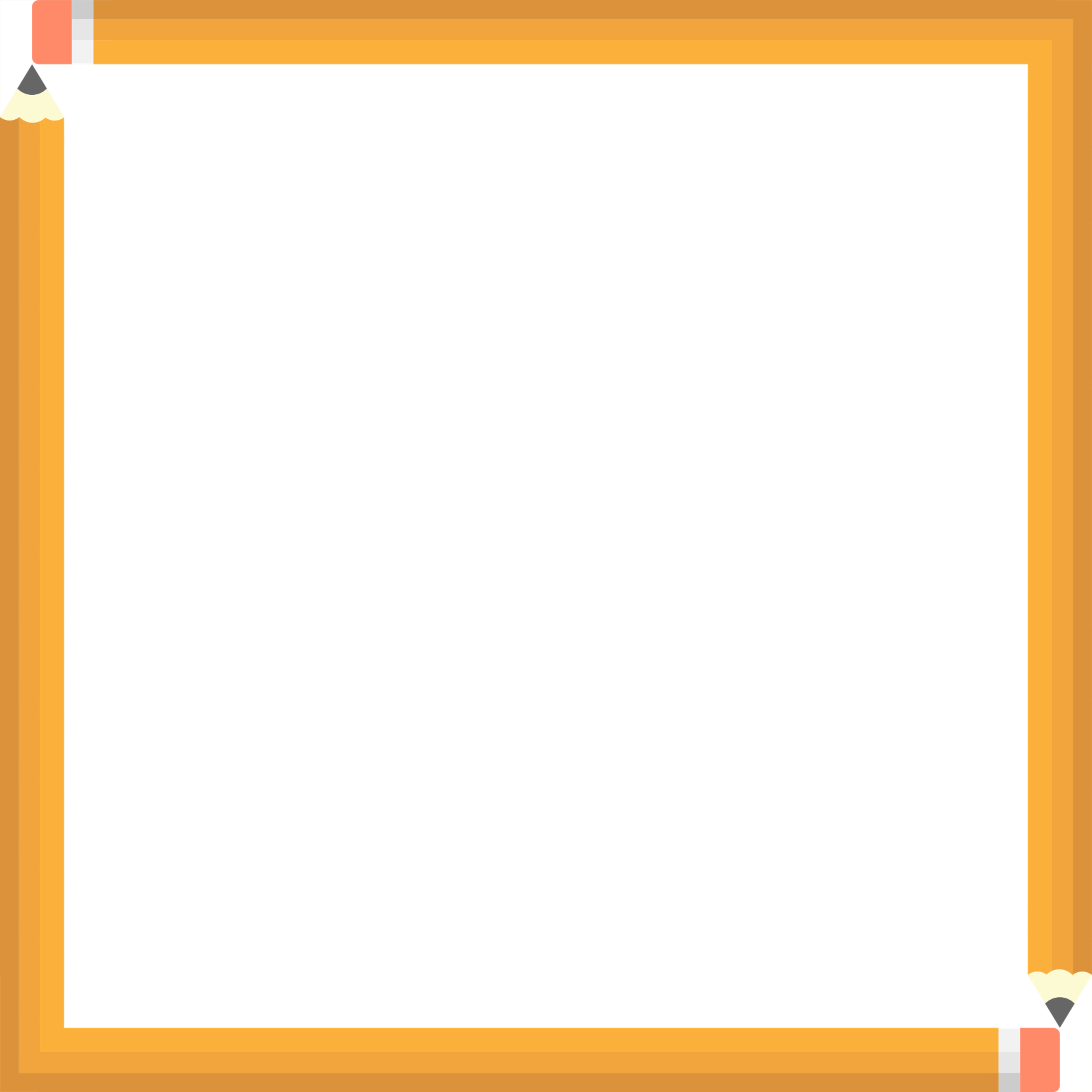 Tên giống, loài, tác giả, năm tìm ra loài:
- Tên giống: Homo
- Tên loài: sapiens
- Tác giả: Linnaeus
- Năm tìm ra: 1758
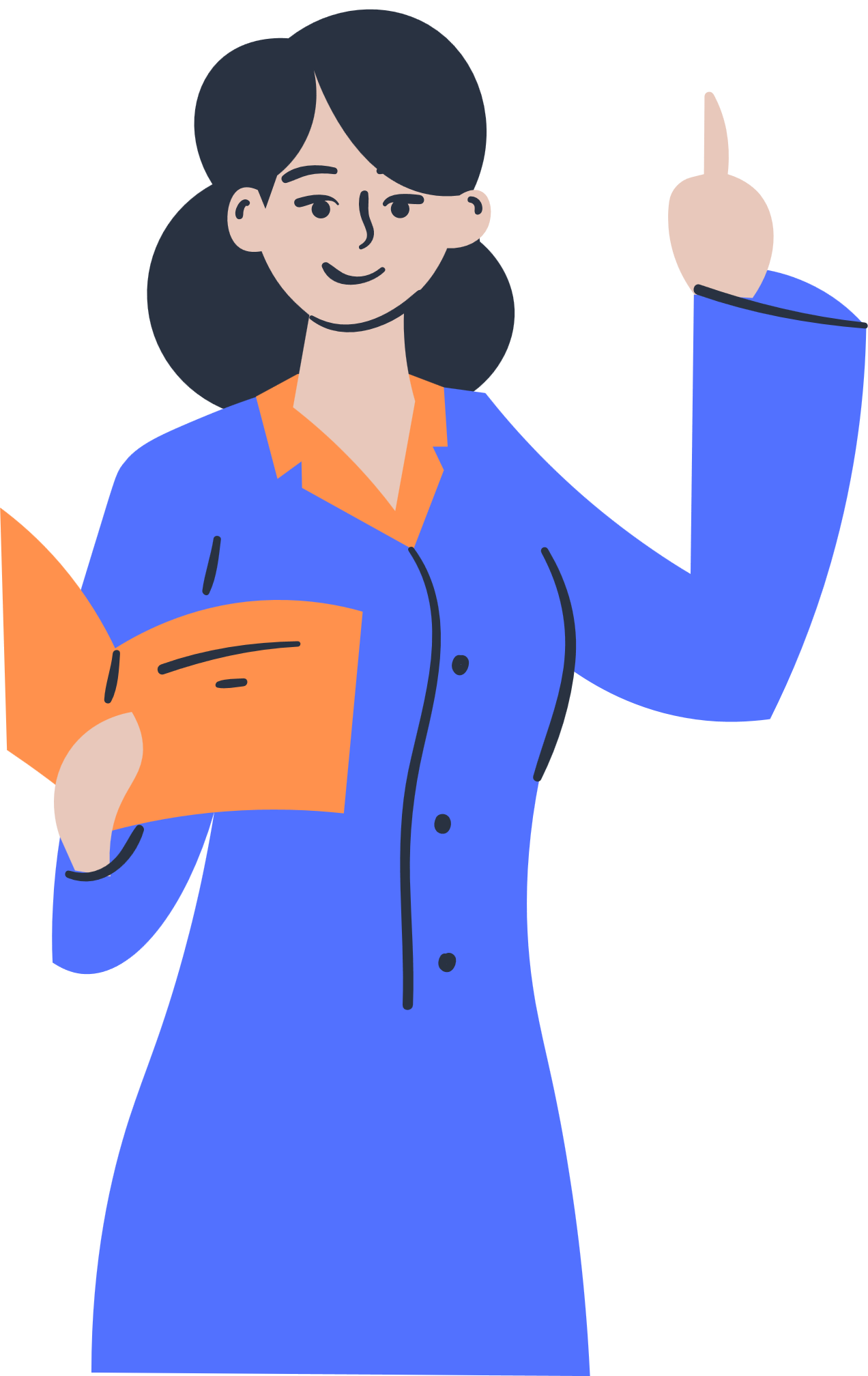 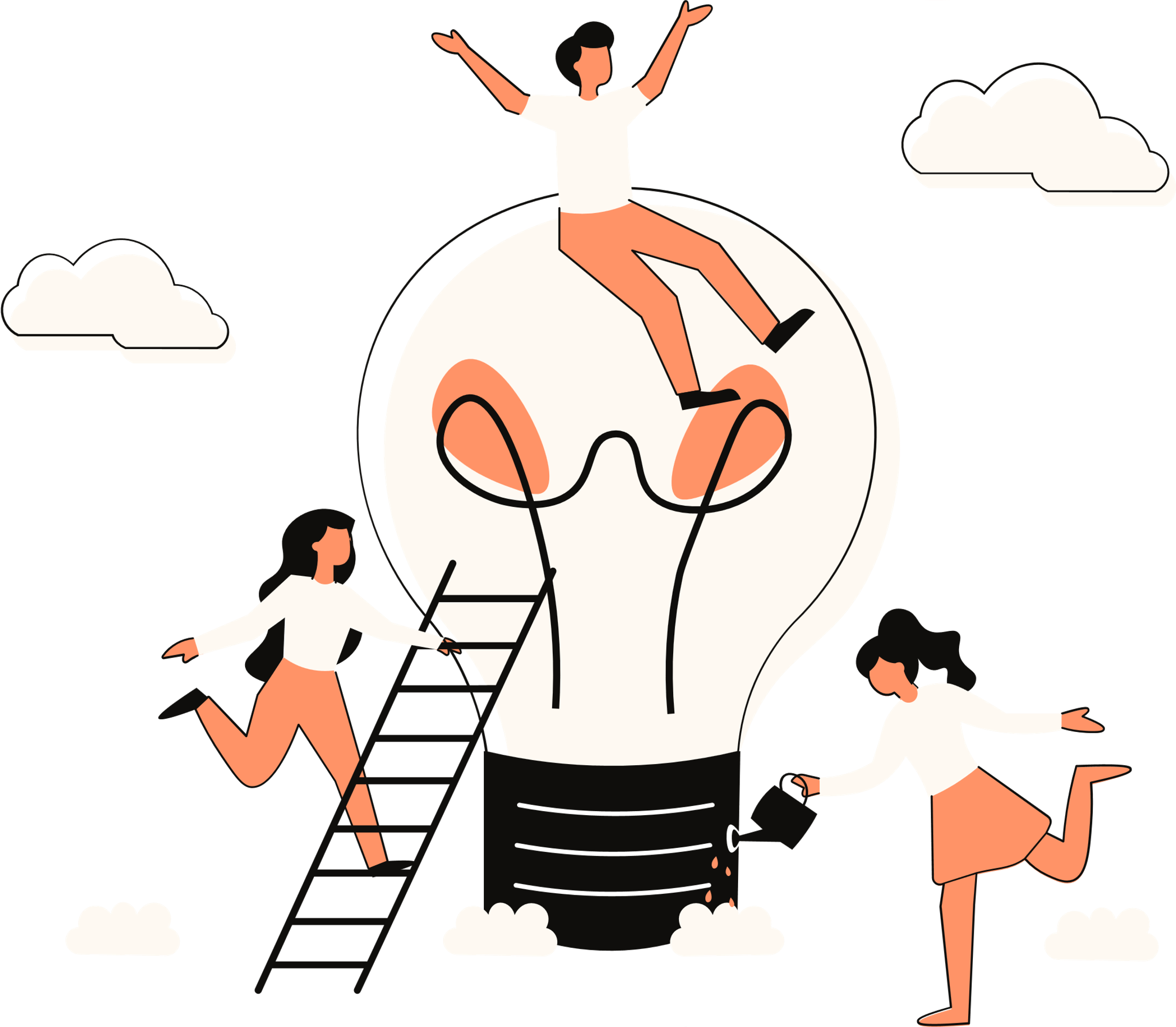 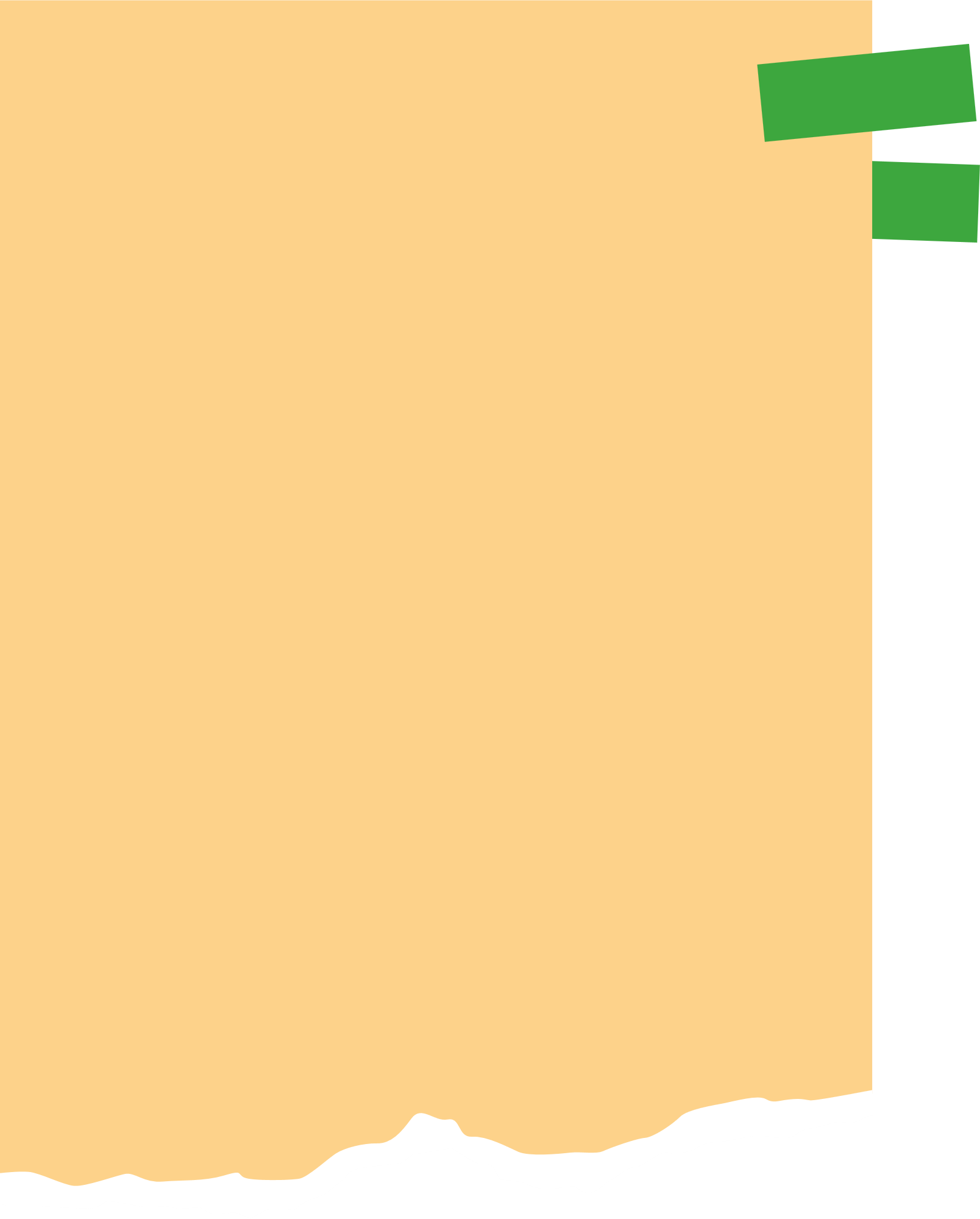 VẬN DỤNG
Câu 2. Trong các loài động - thực vật sau, loài nào được gọi theo tên địa phương, loài nào được gọi theo tên khoa học?
con thằn lằn, canis lupus familiaris, cây hoa ngũ sắc, felis catus, cây chuối...
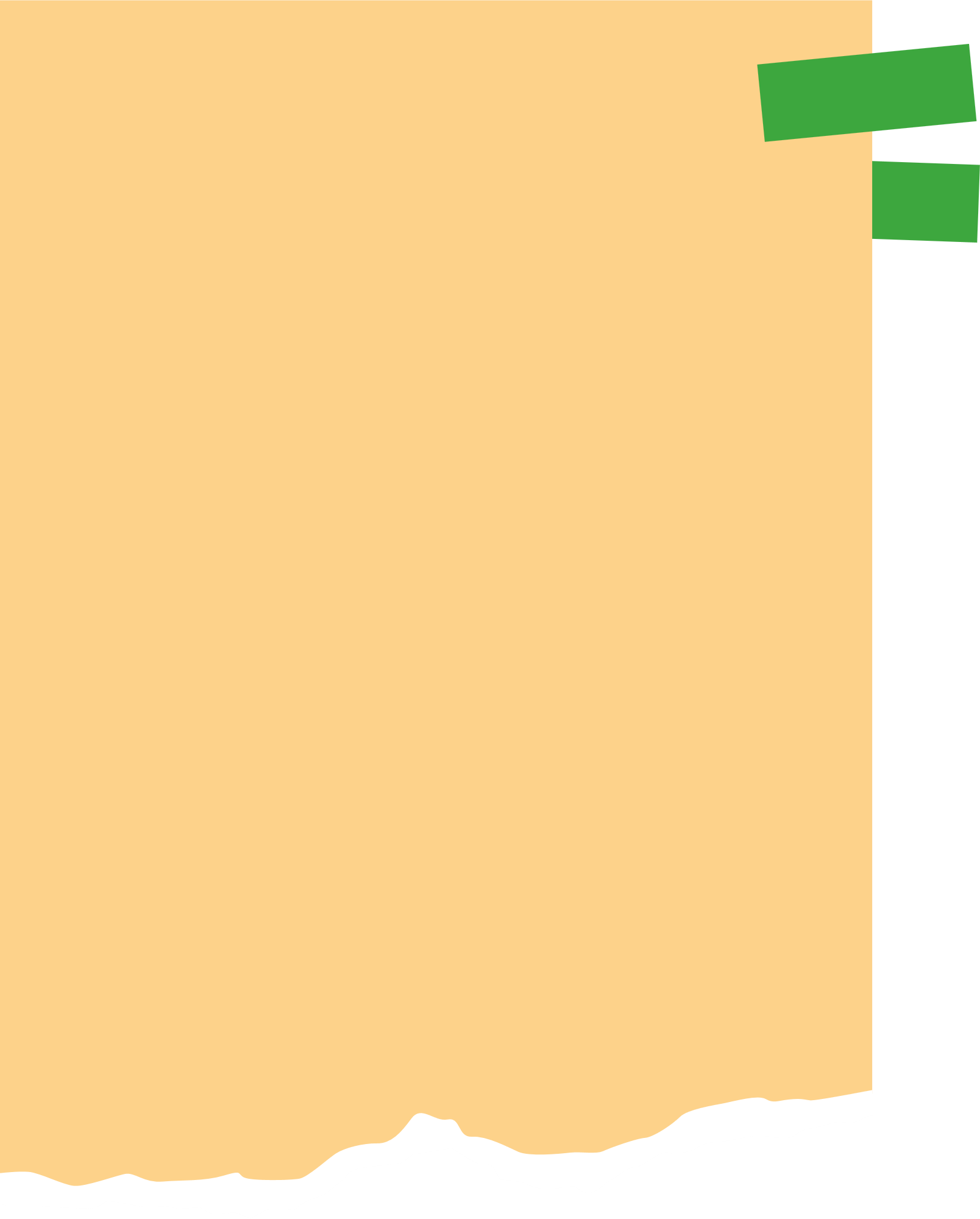 VẬN DỤNG
Sinh vật được gọi theo khoa học: canis lupus familiaris, felis catus.
Sinh vật được gọi theo tên địa phương: con thằn lằn, cây hoa ngũ sắc, cây chuối.
HƯỚNG DẪN VỀ NHÀ
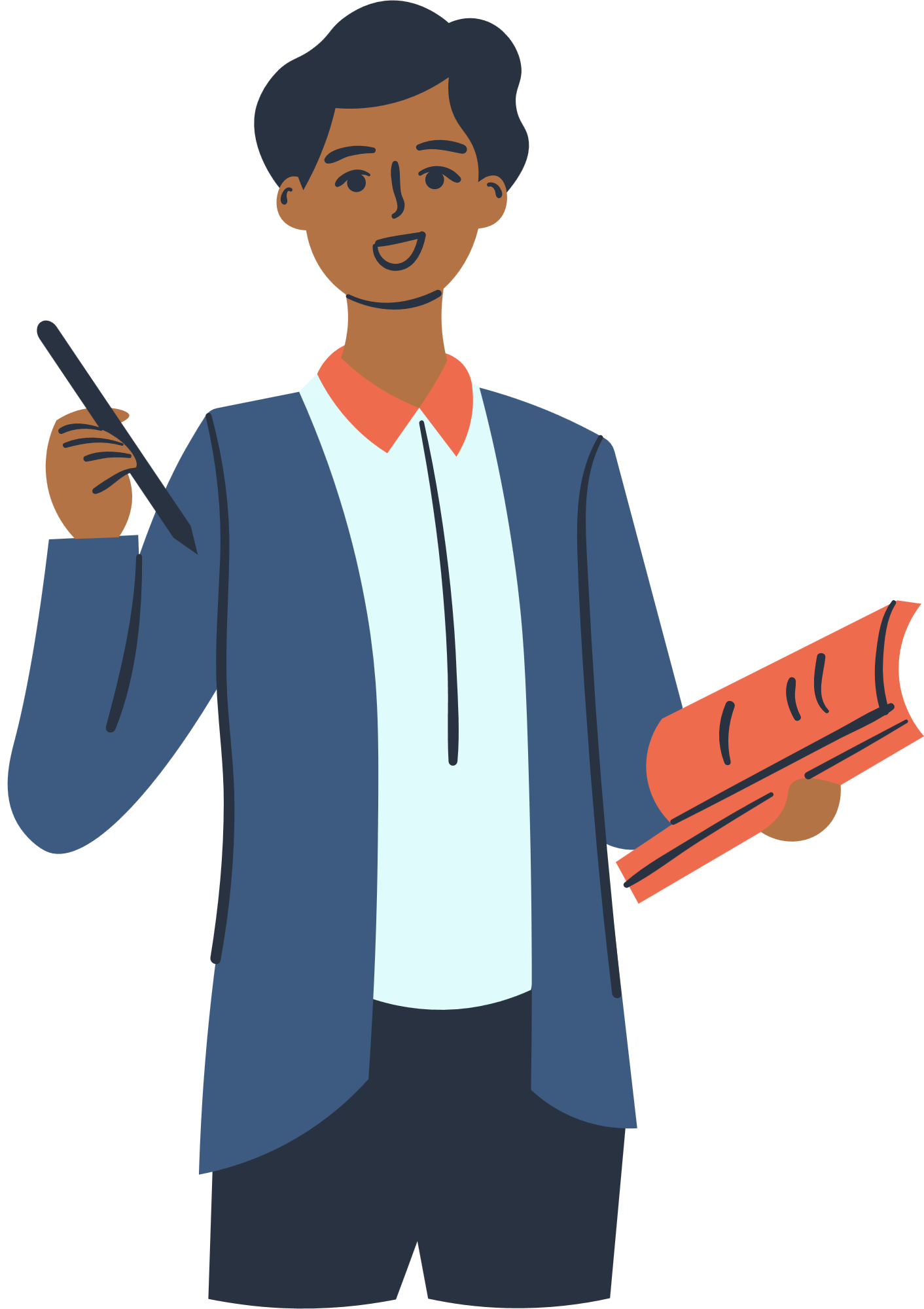 Vẽ sơ đồ tư duy để củng cố bài học.
01
Đọc và chuẩn bị trước bài 26: Khoá lưỡng phân.
02
CẢM ƠN CÁC EM ĐÃ LẮNG NGHE BÀI GIẢNG!
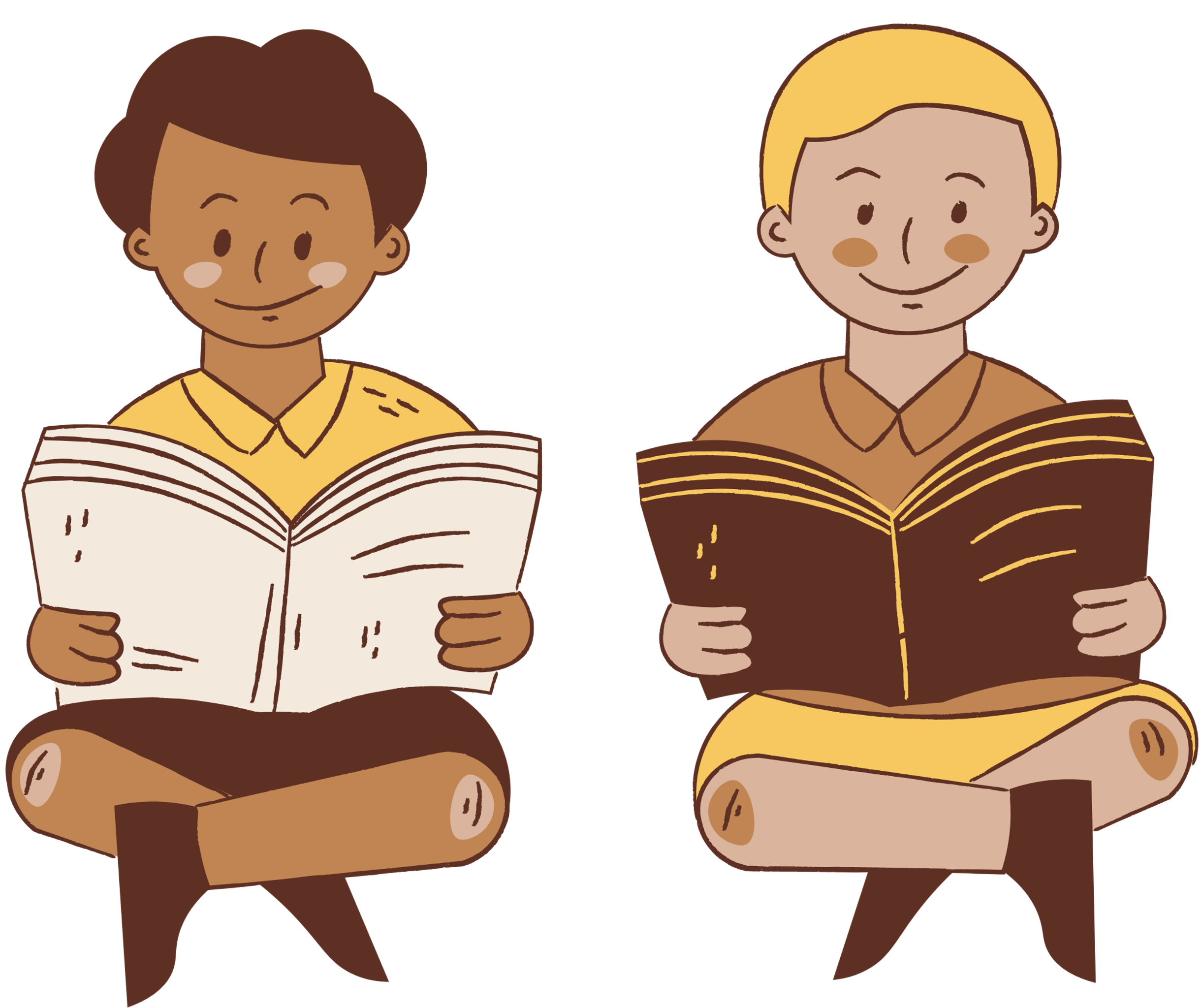 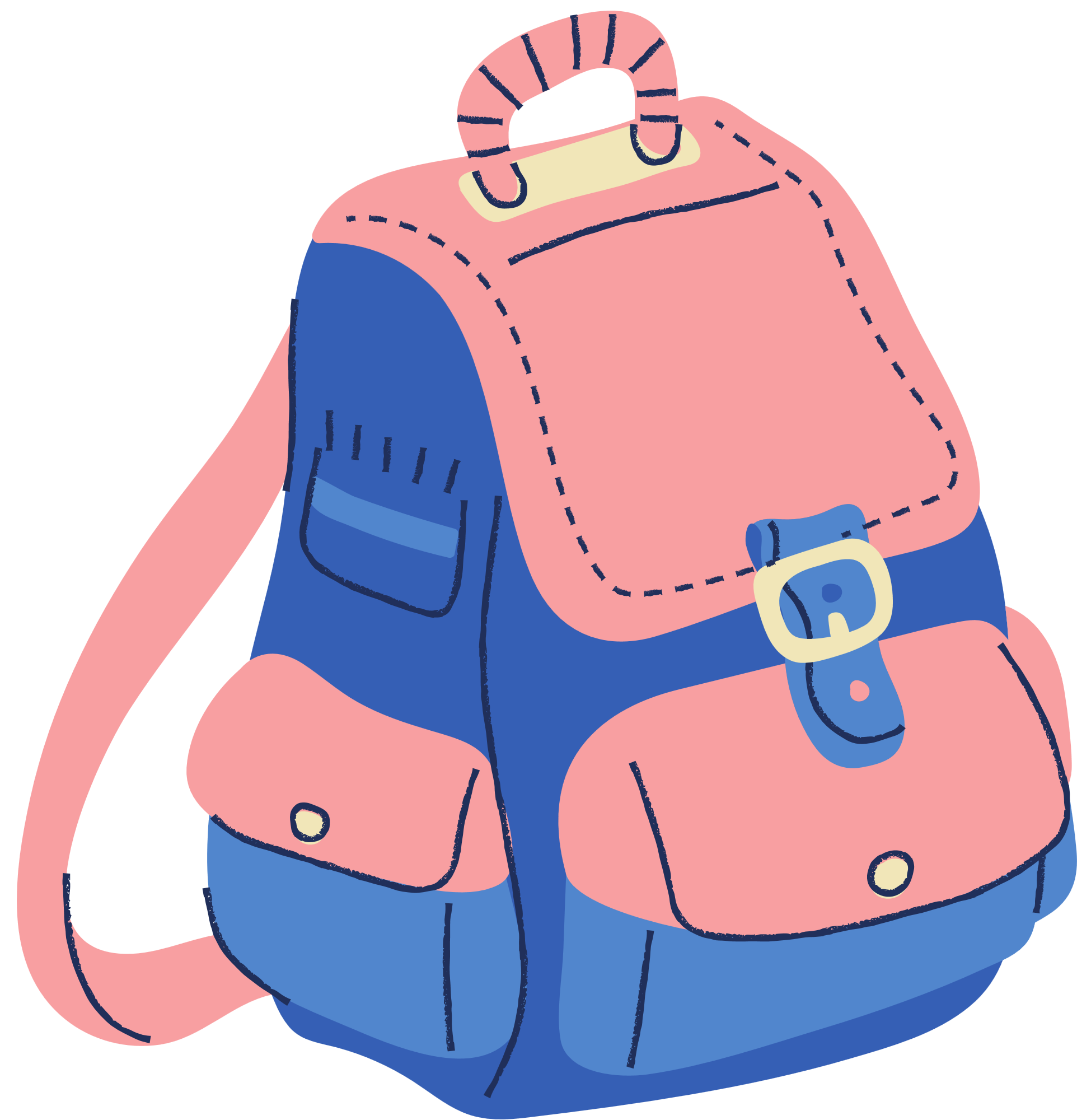